Chào mừng các em 
đến với tiết học môn Tiếng việt
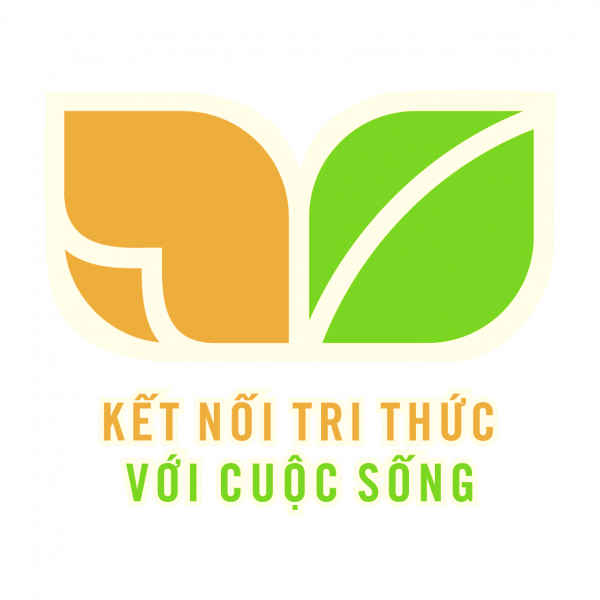 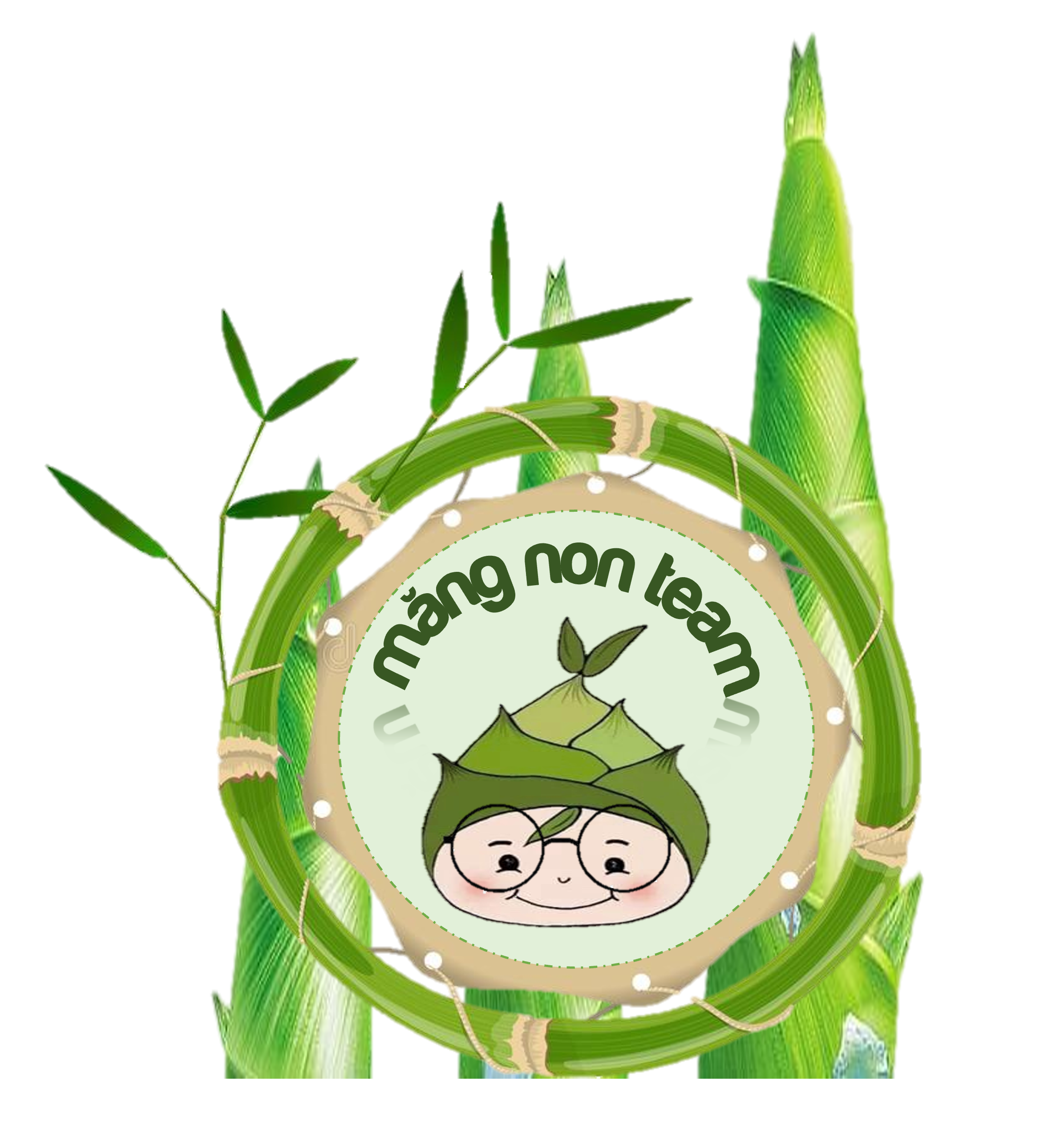 01
KHỞI ĐỘNG
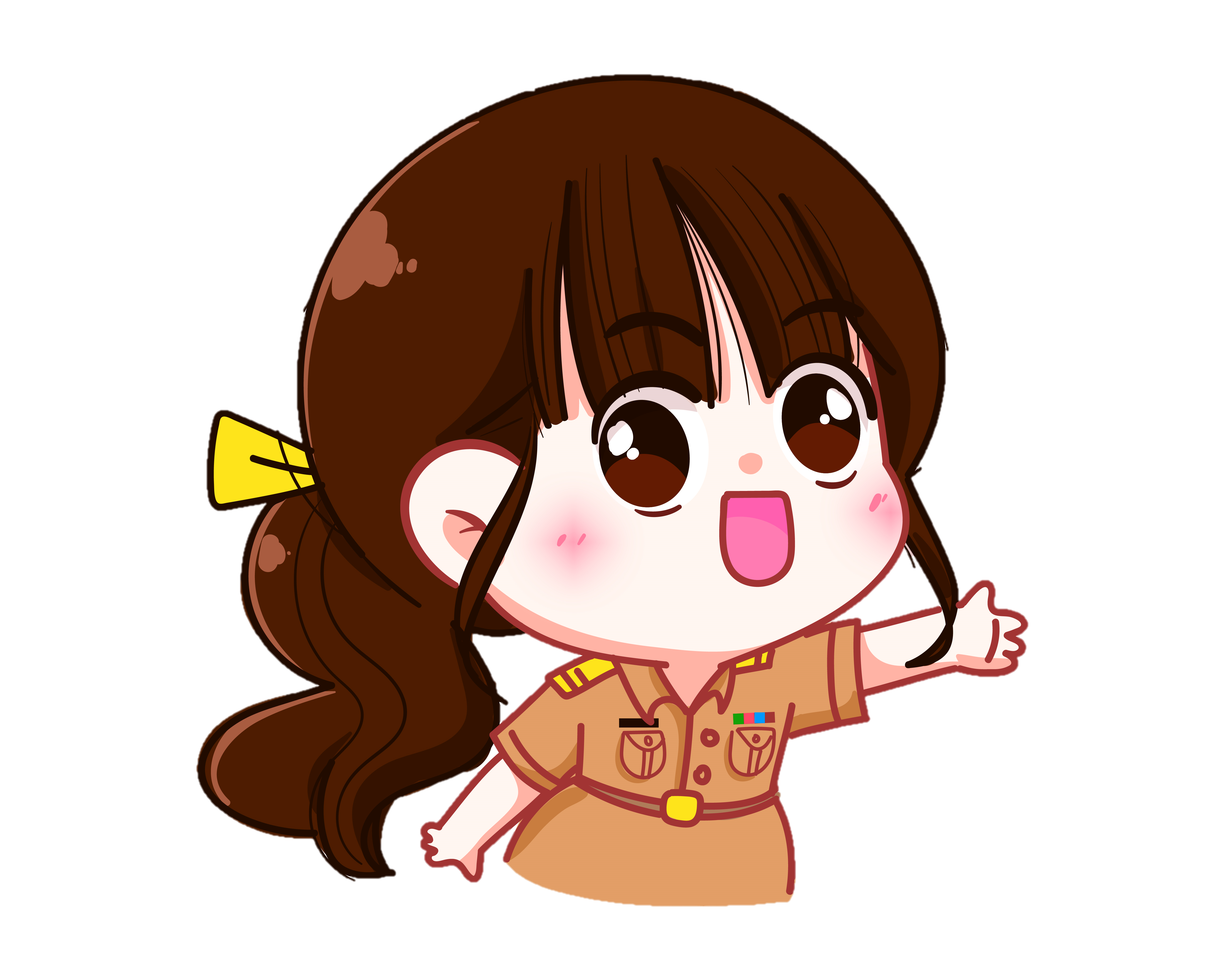 WHOA!
Hiện giời bọn Zombie đang tấn công căn cứ của tớ hãy giúp tớ tiêu diệt bọn Zombie này nhé !
TIÊU DIỆT zombie
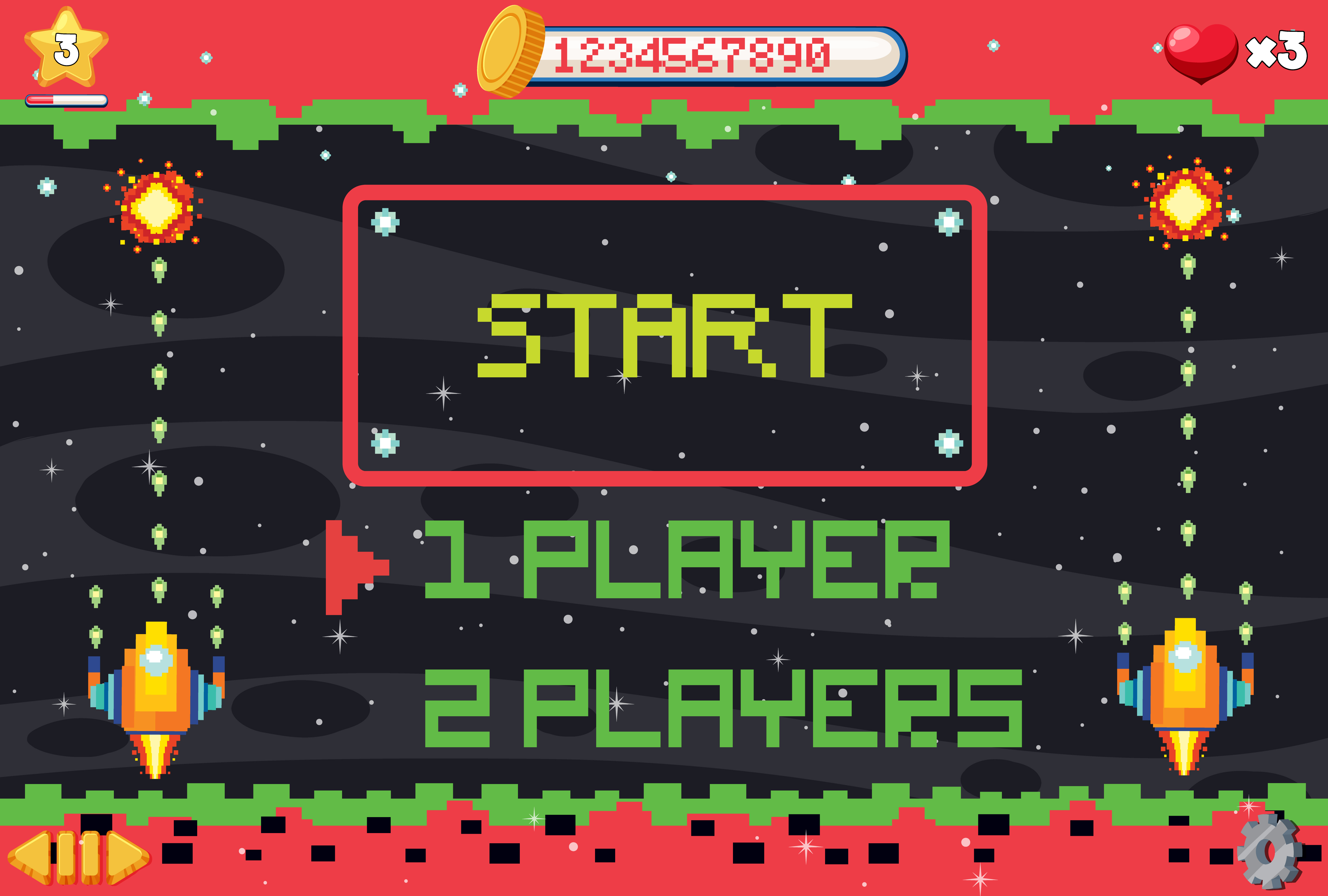 4
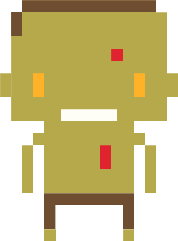 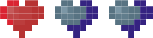 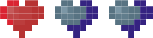 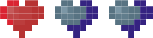 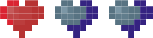 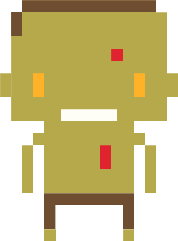 2
CHIẾN THẮNG
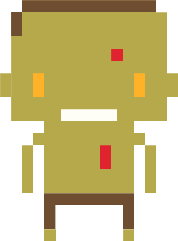 1
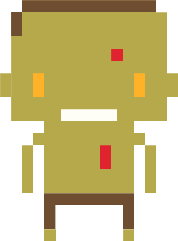 3
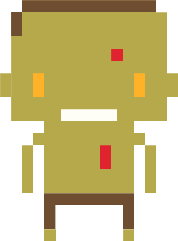 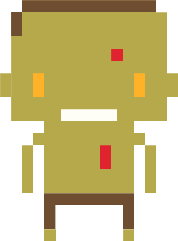 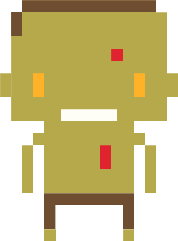 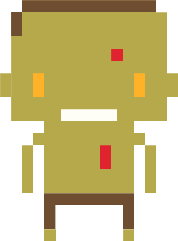 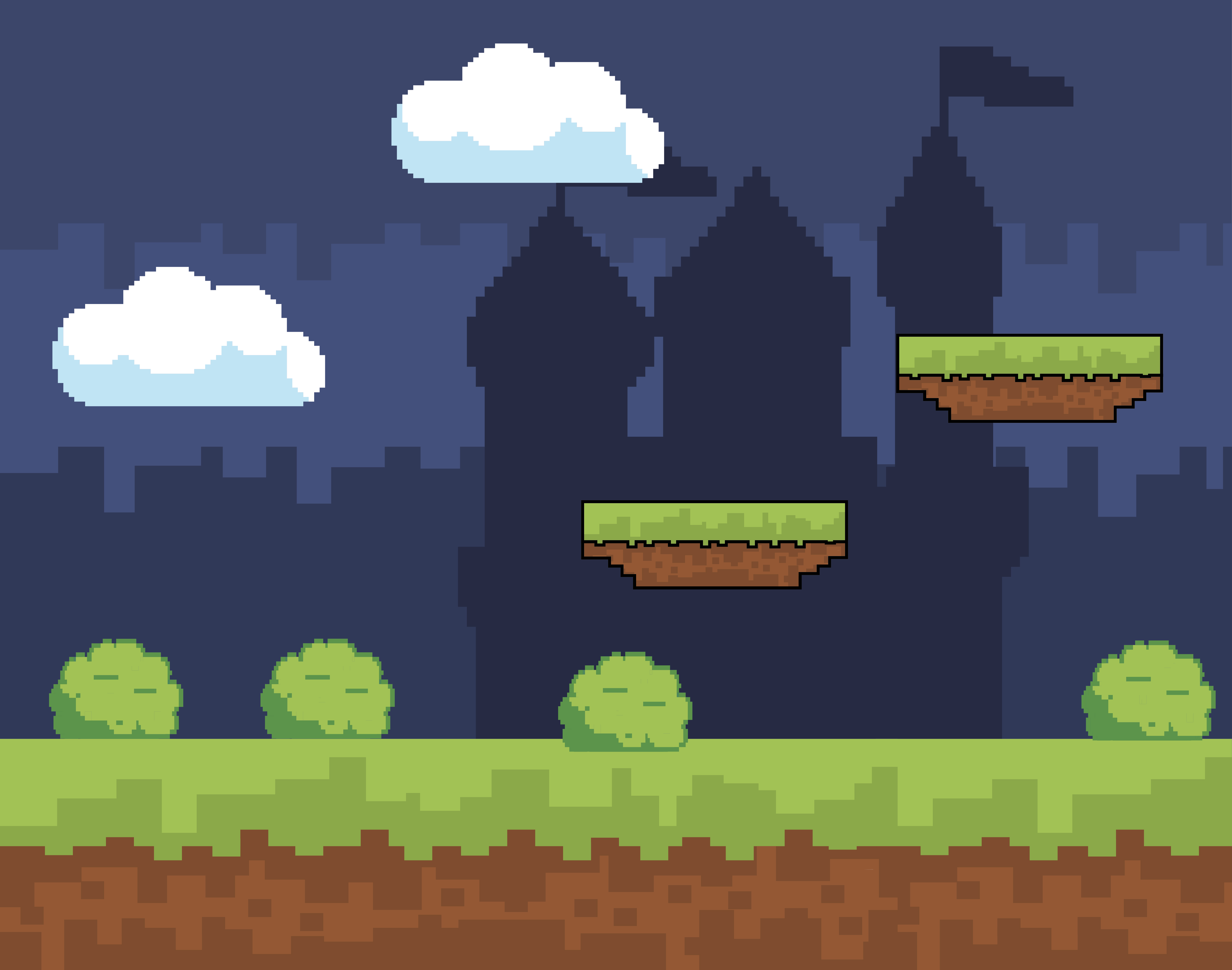 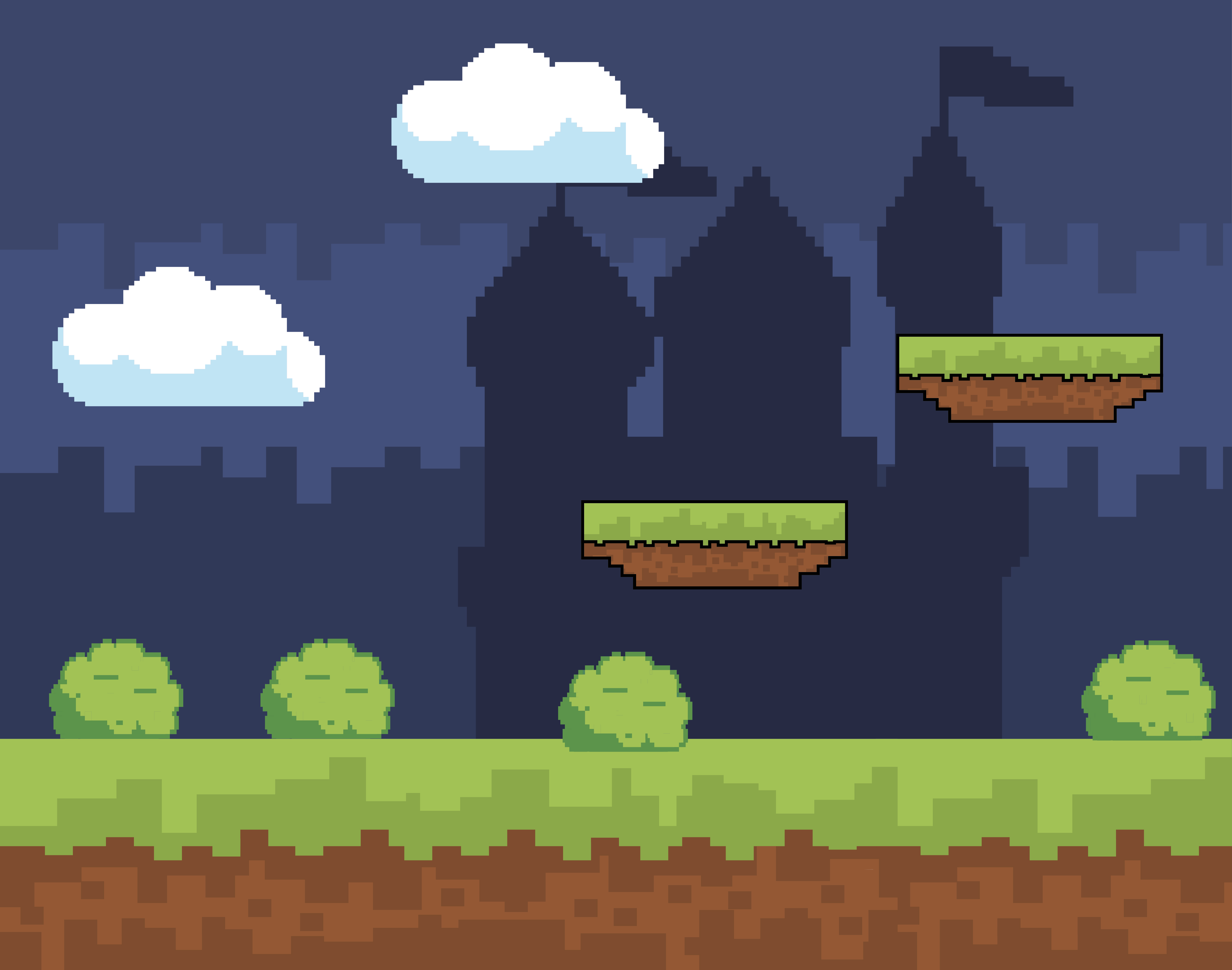 Hũ vàng
Bi
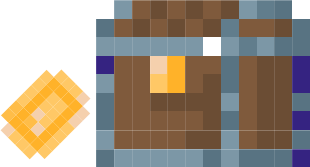 Từ ngữ chỉ người là:
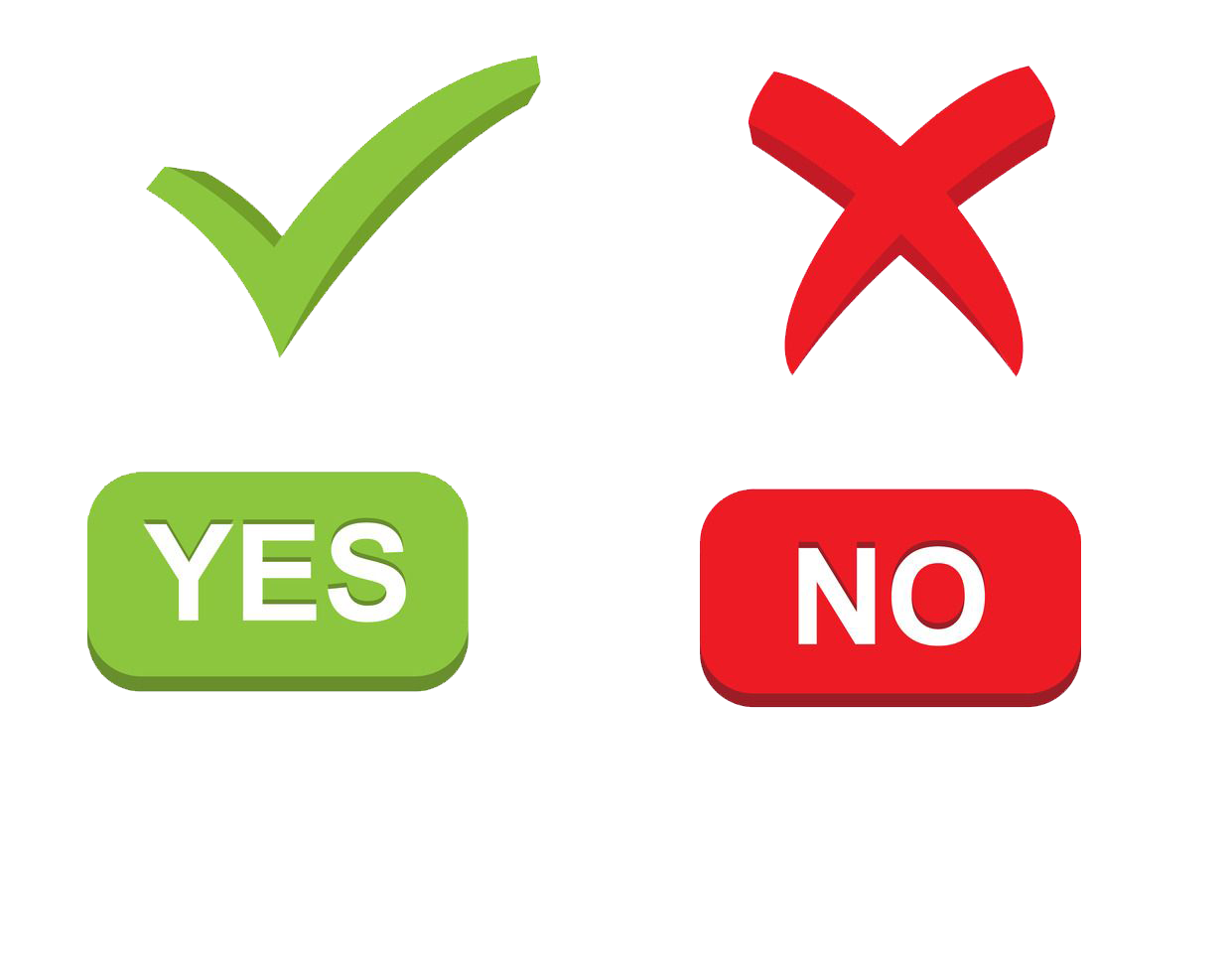 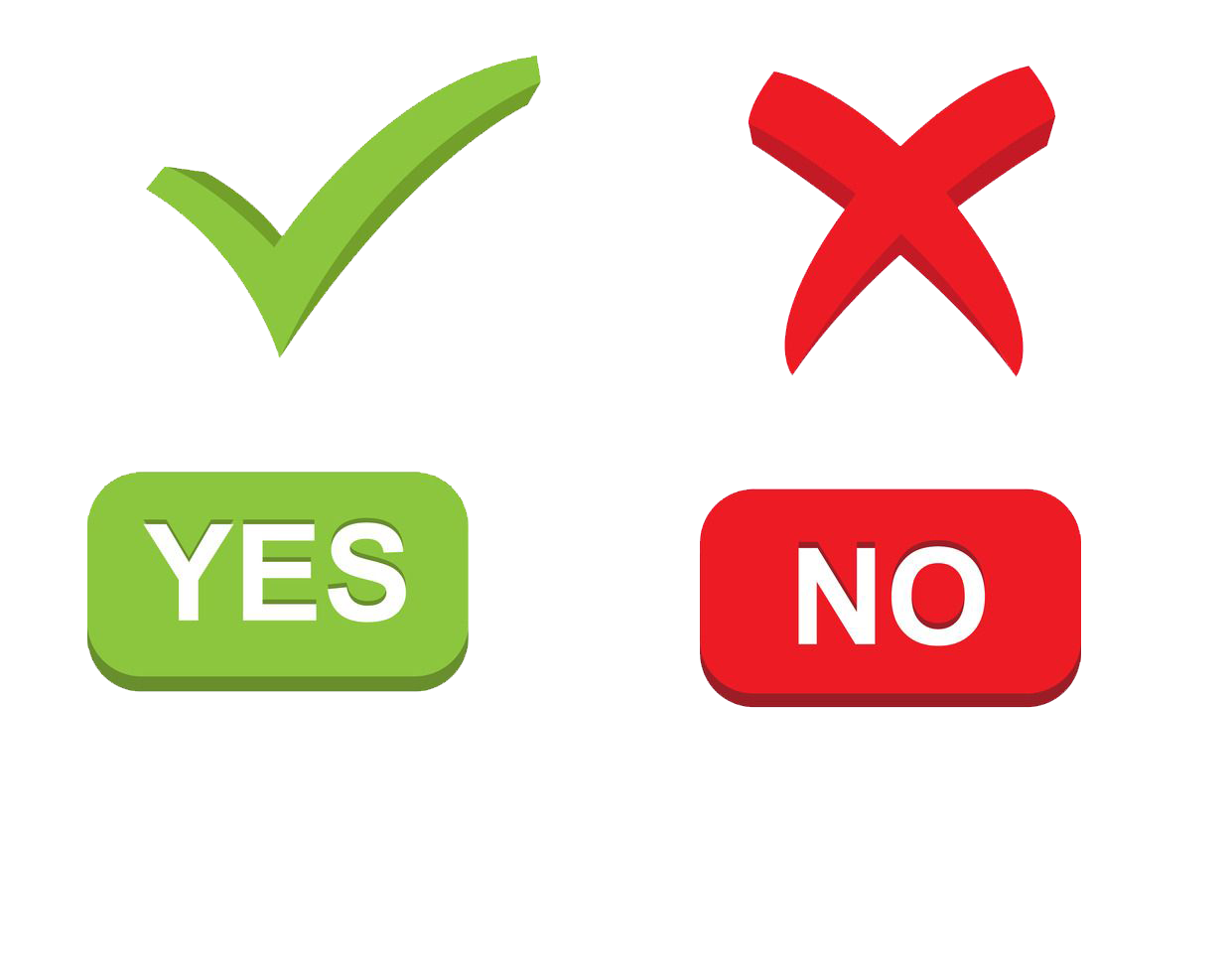 Cái kéo
Cây bút
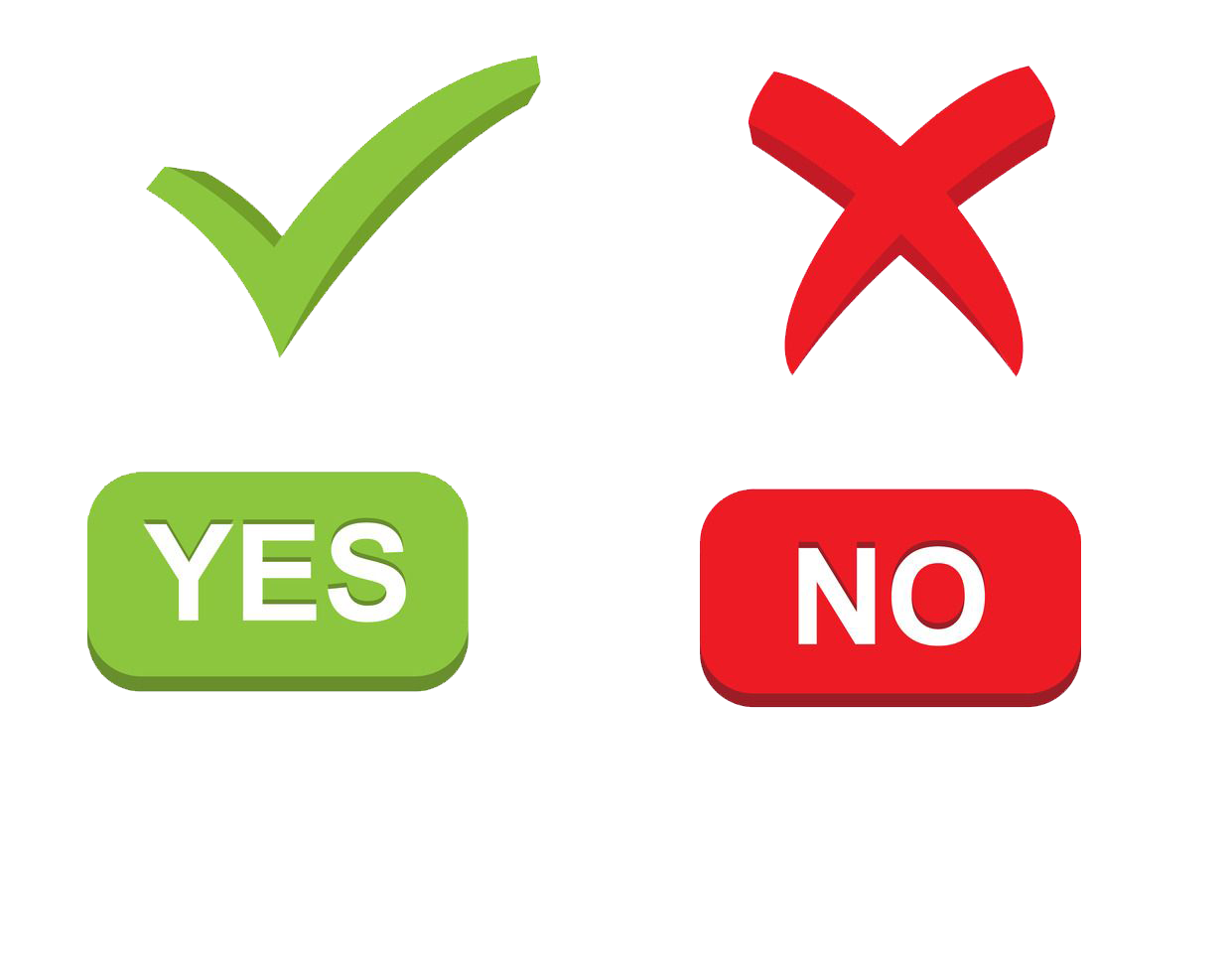 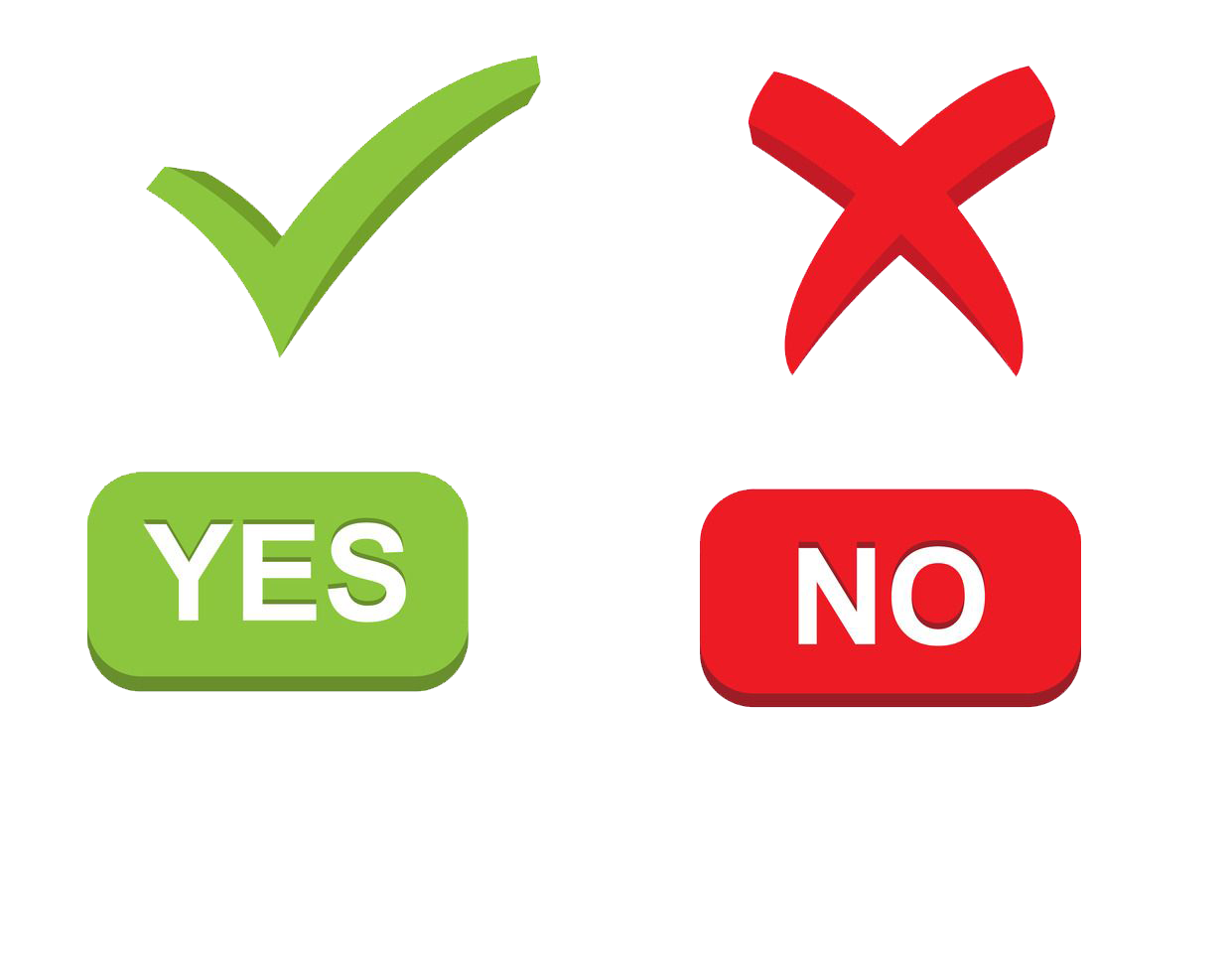 Bống
Cái cặp
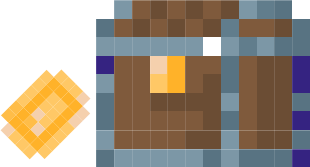 Từ ngữ chỉ vật là:
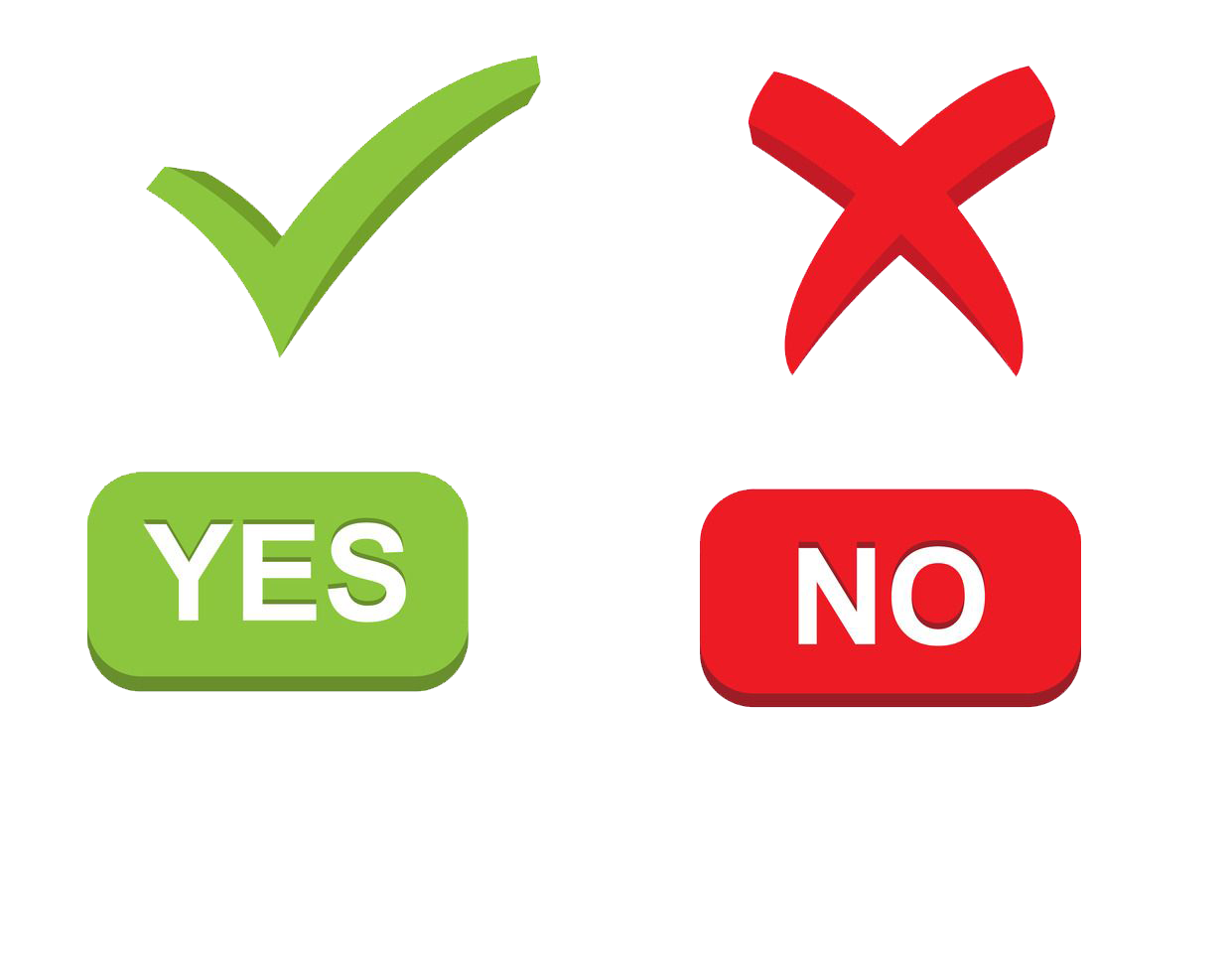 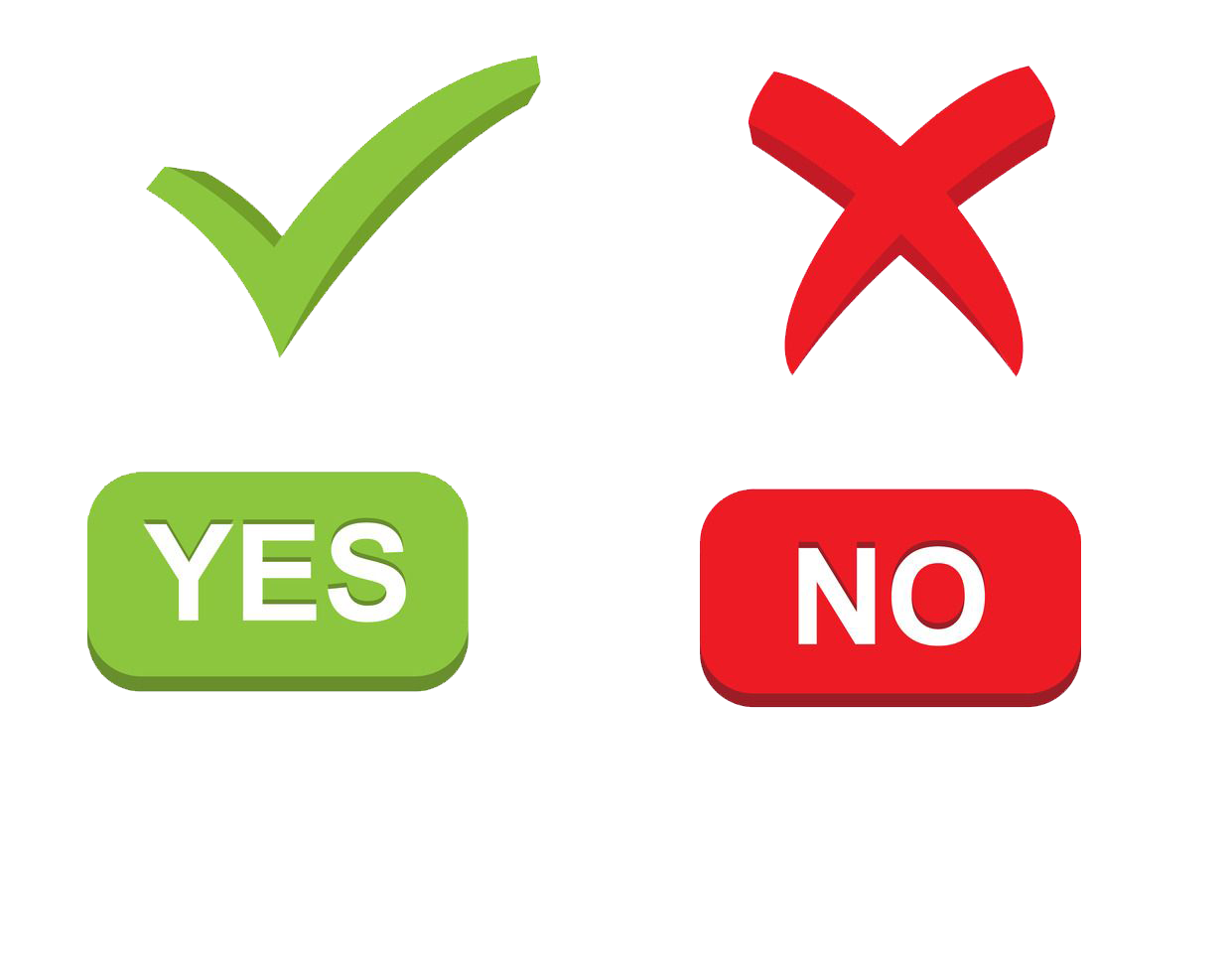 Bi
Hùng
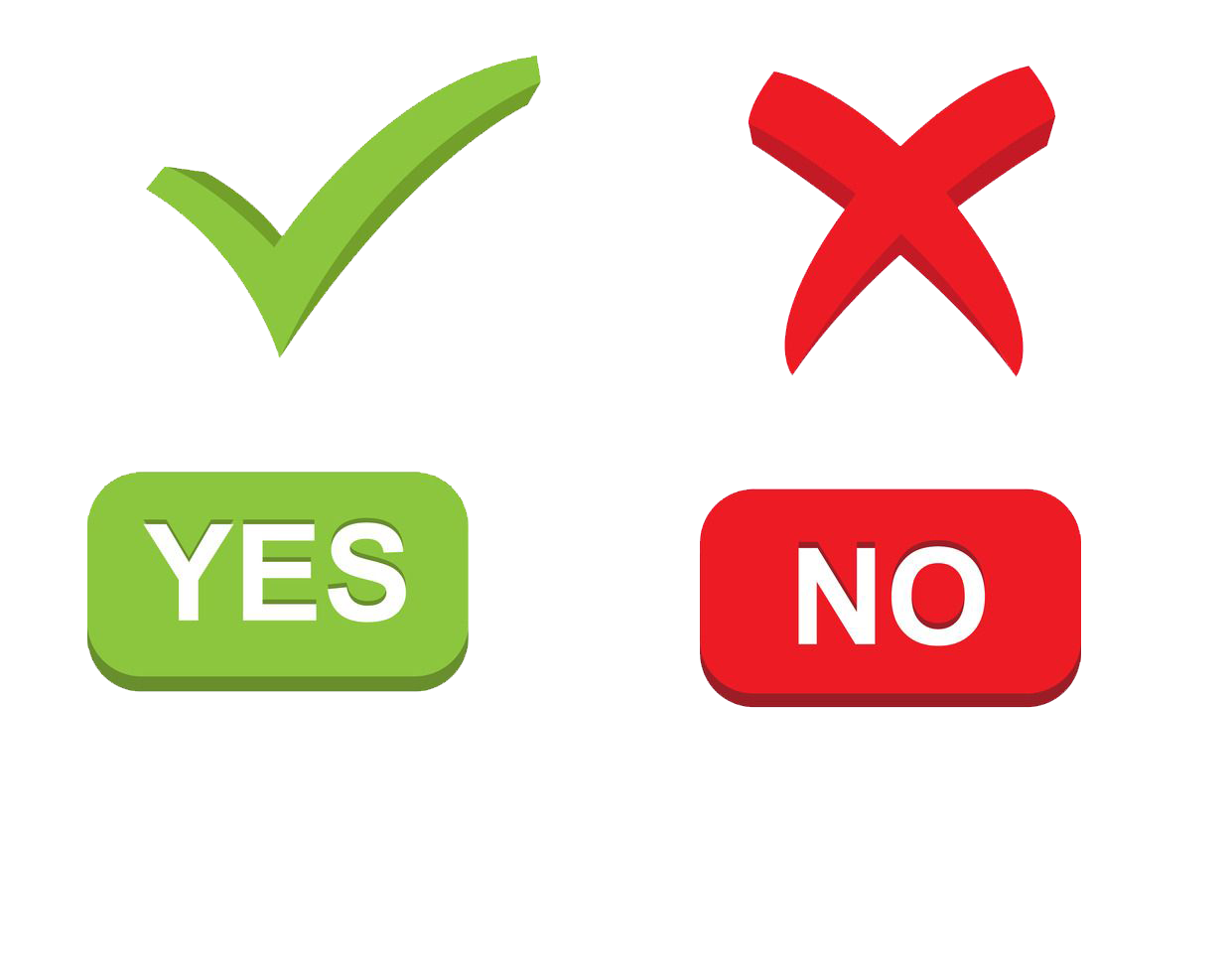 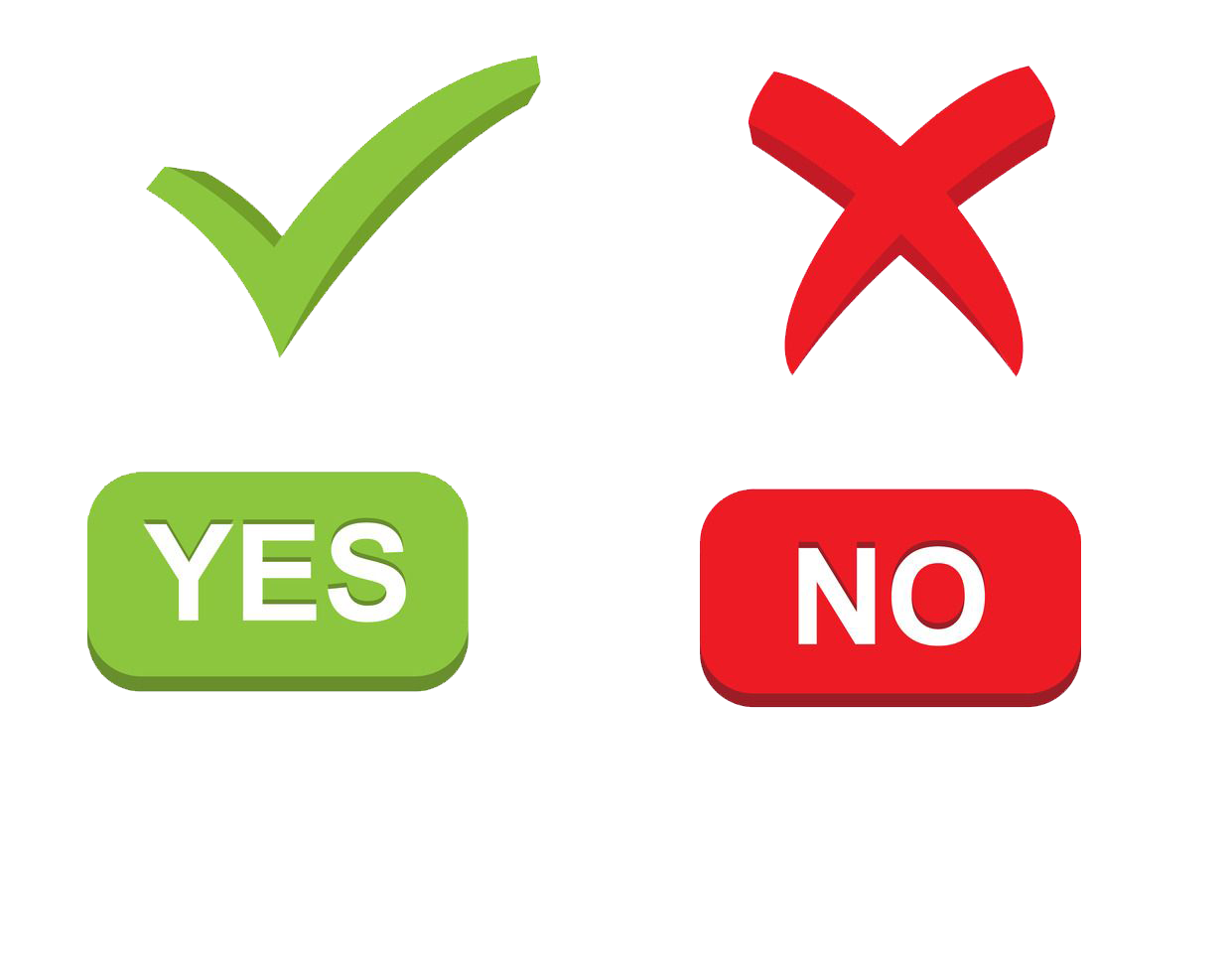 Học bài
Rửa bát
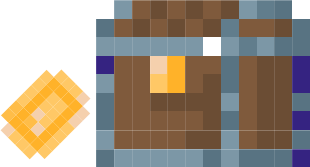 Việc em có thể làm ở trường là gì ?
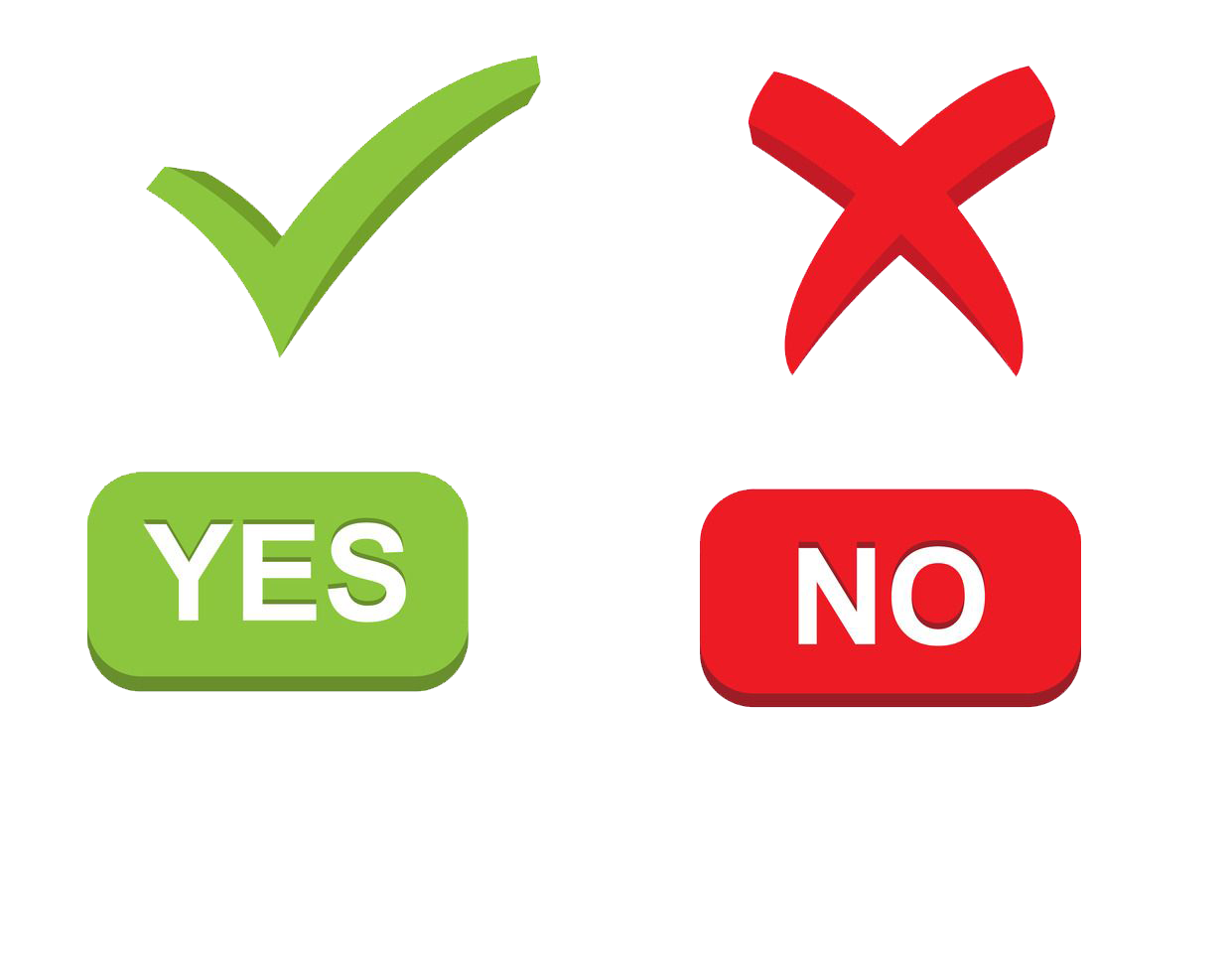 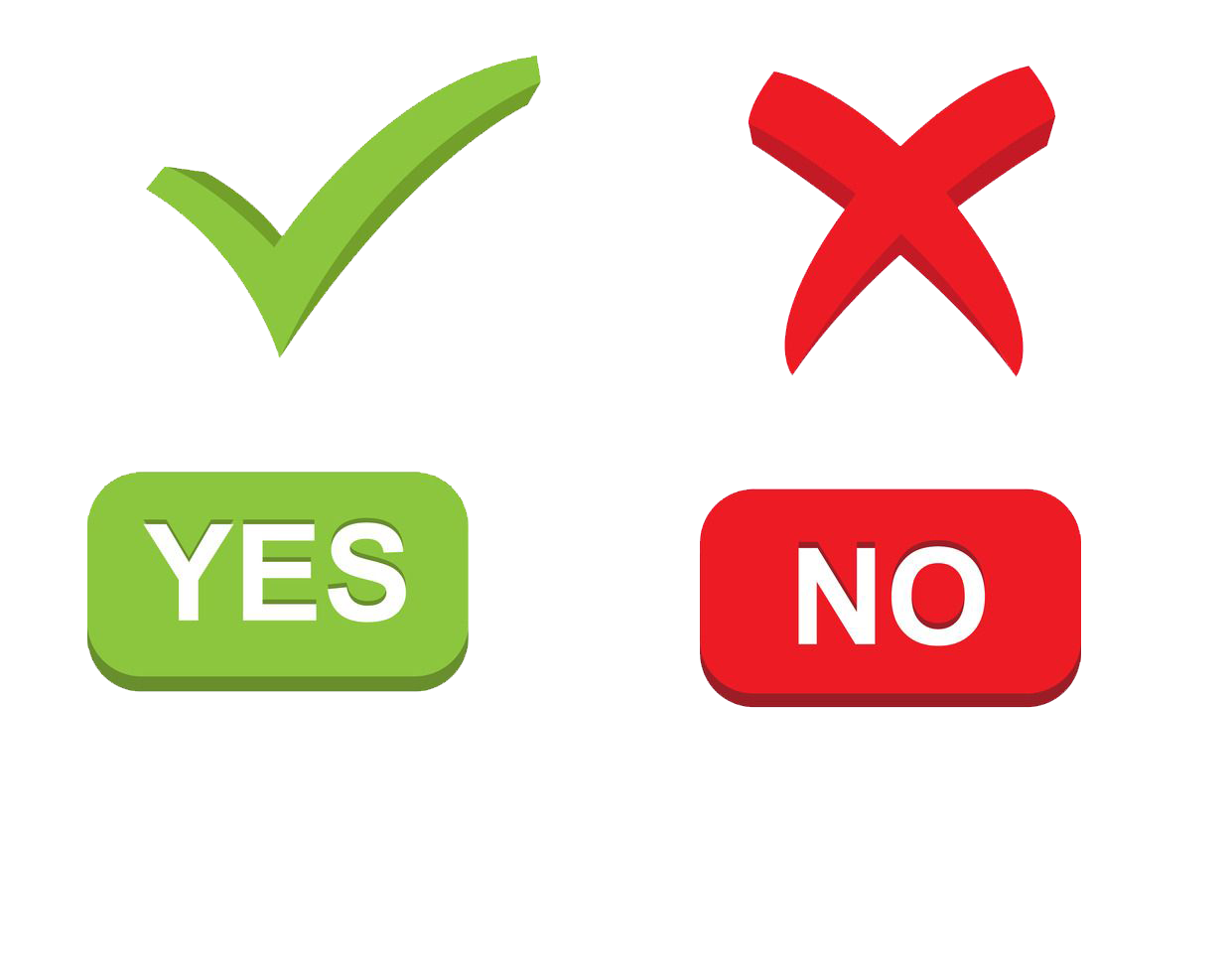 Giặt quần áo
Leo núi
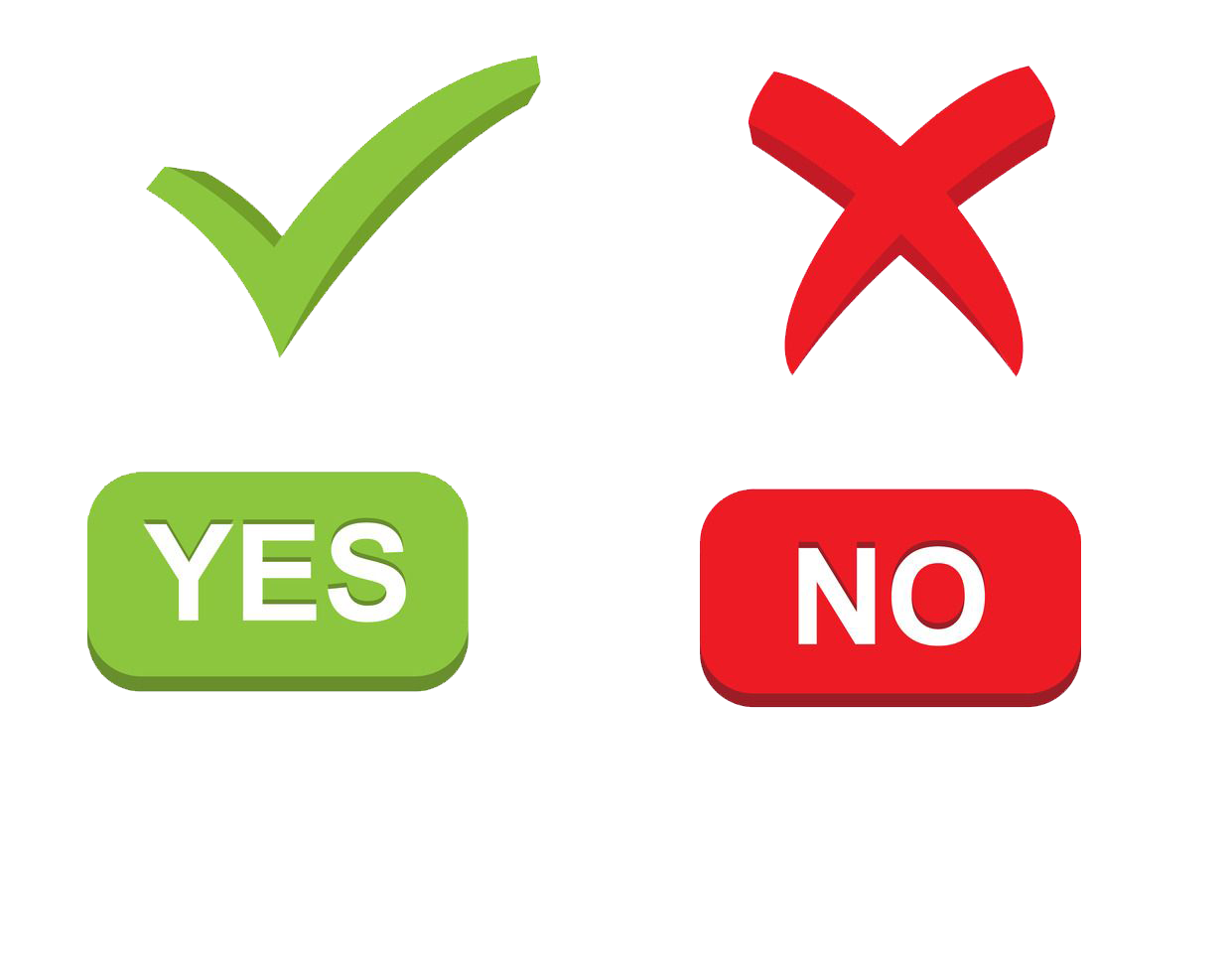 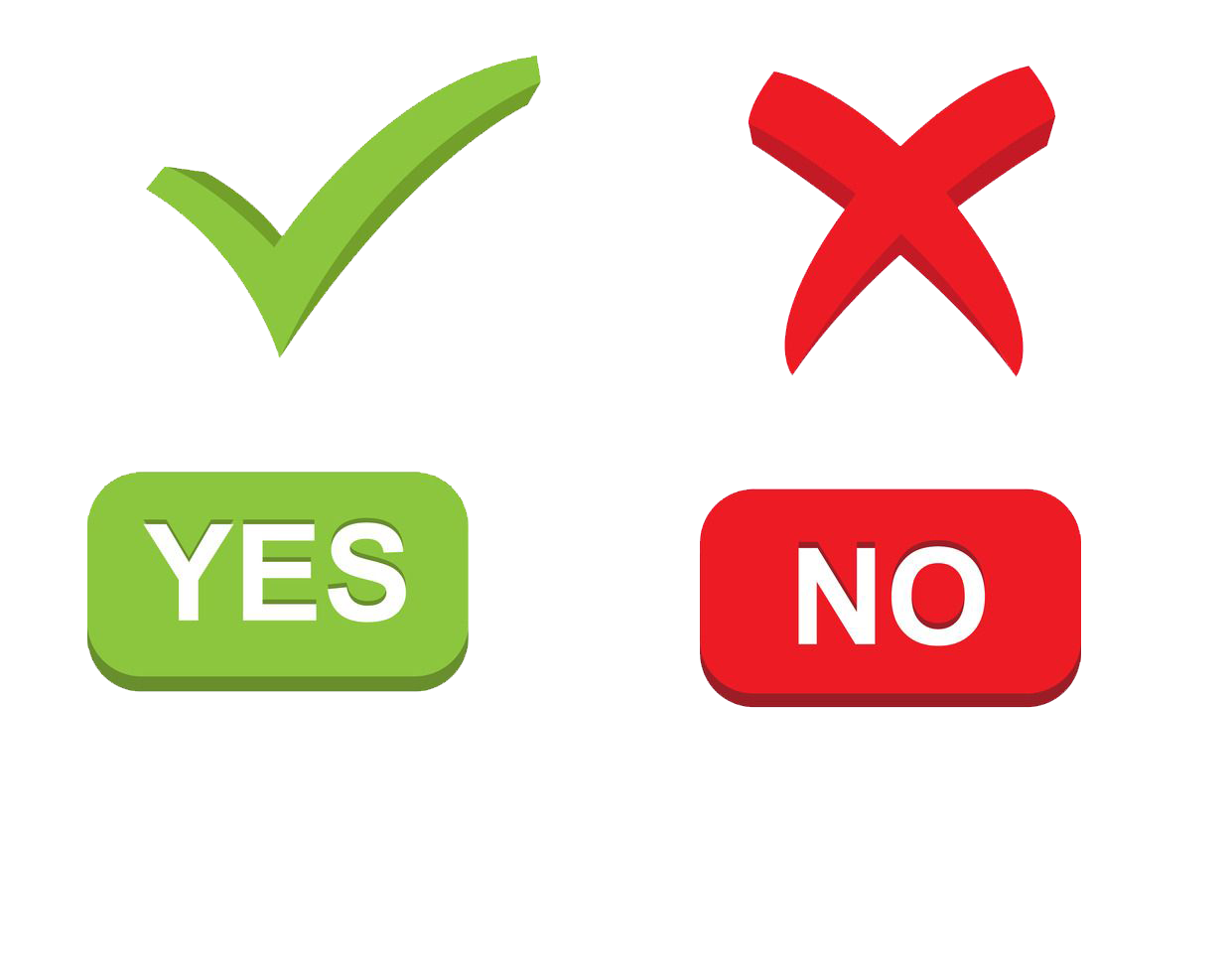 Cây bút
Ăn
Từ chỉ hoạt động là:
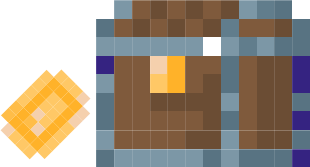 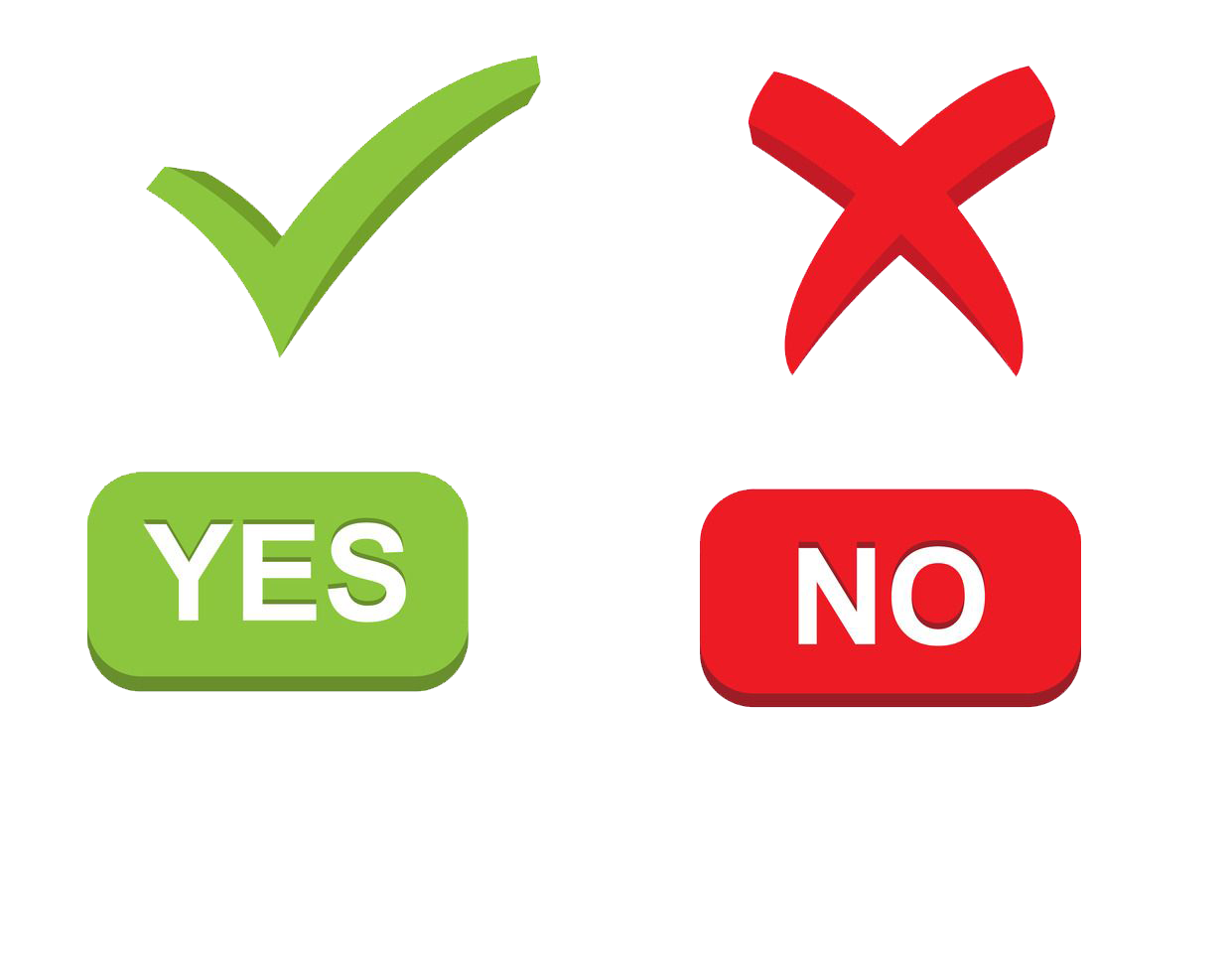 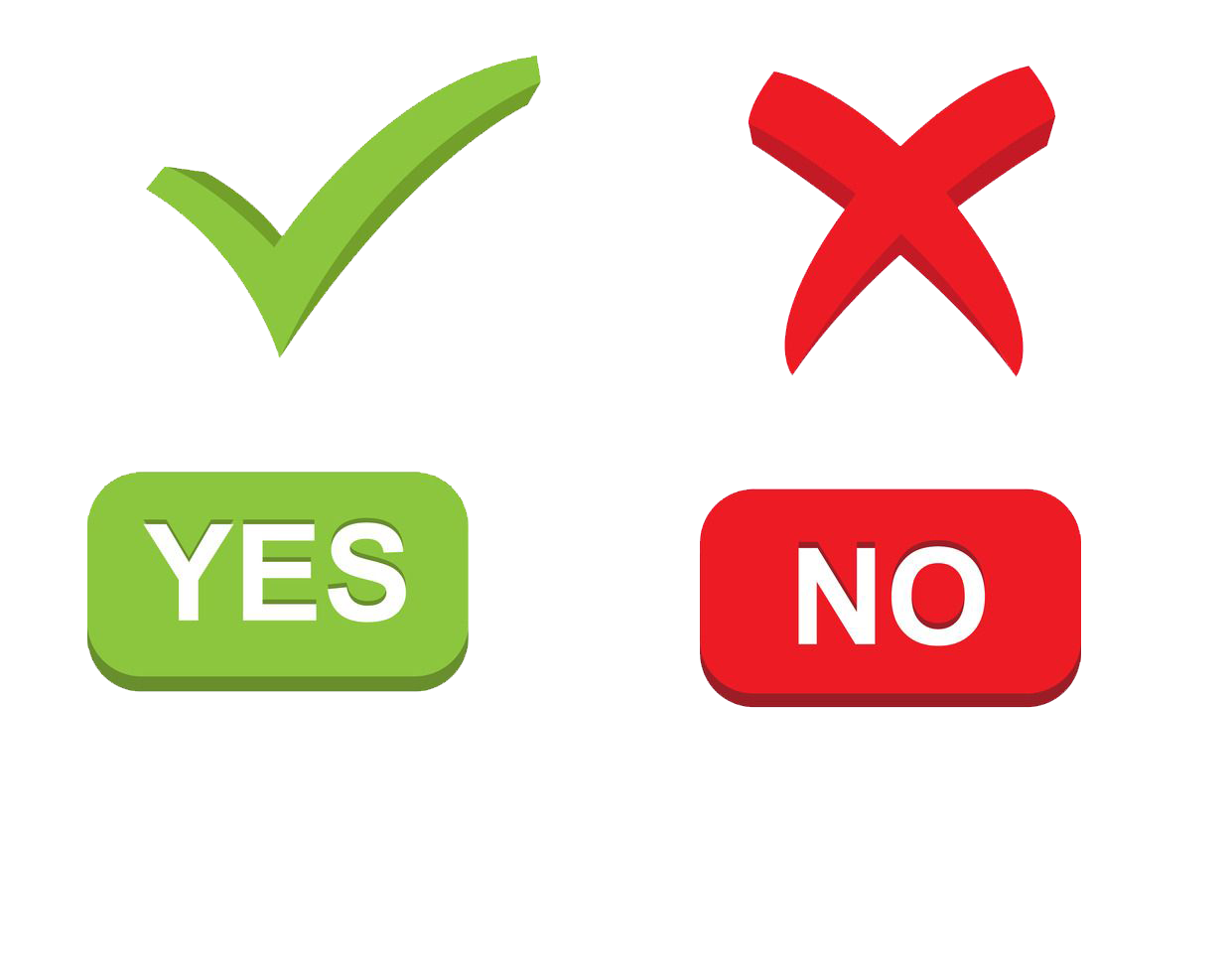 Quyển vở
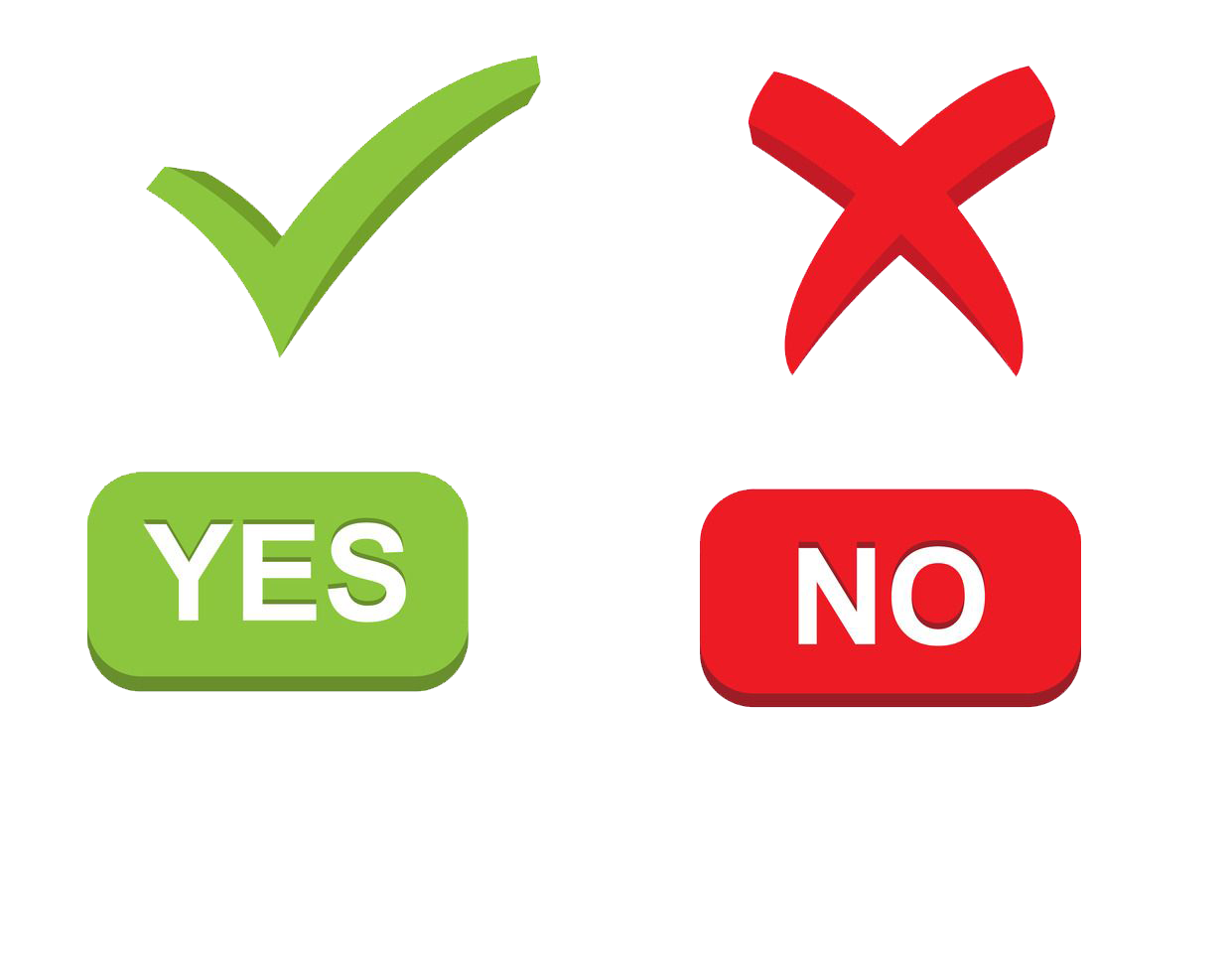 Cái bàn
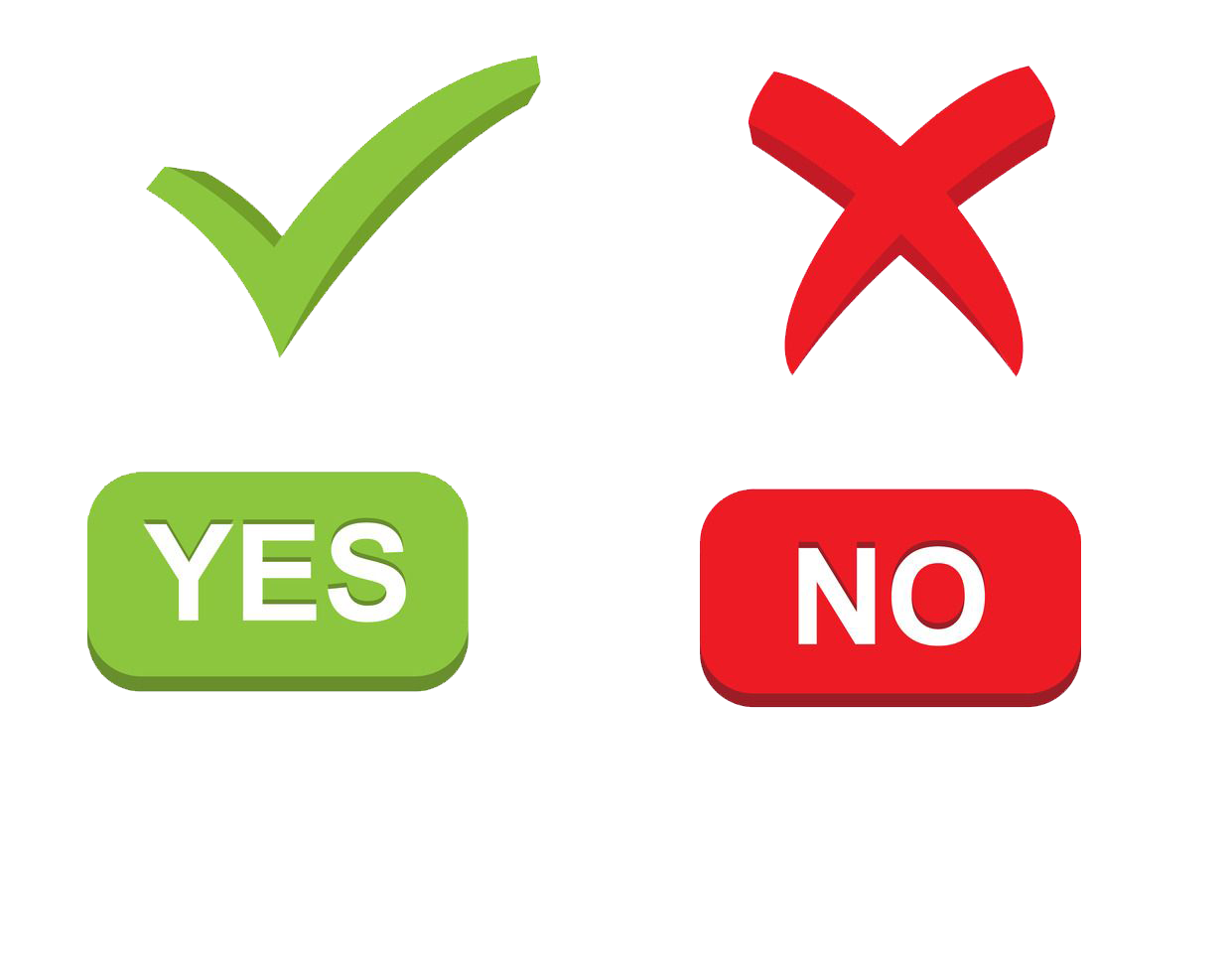 LUYỆN TẬP
TỪ NGỮ CHỈ SỰ VẬT, HOẠT ĐỘNG. CÂU NÊU HOẠT ĐỘNG
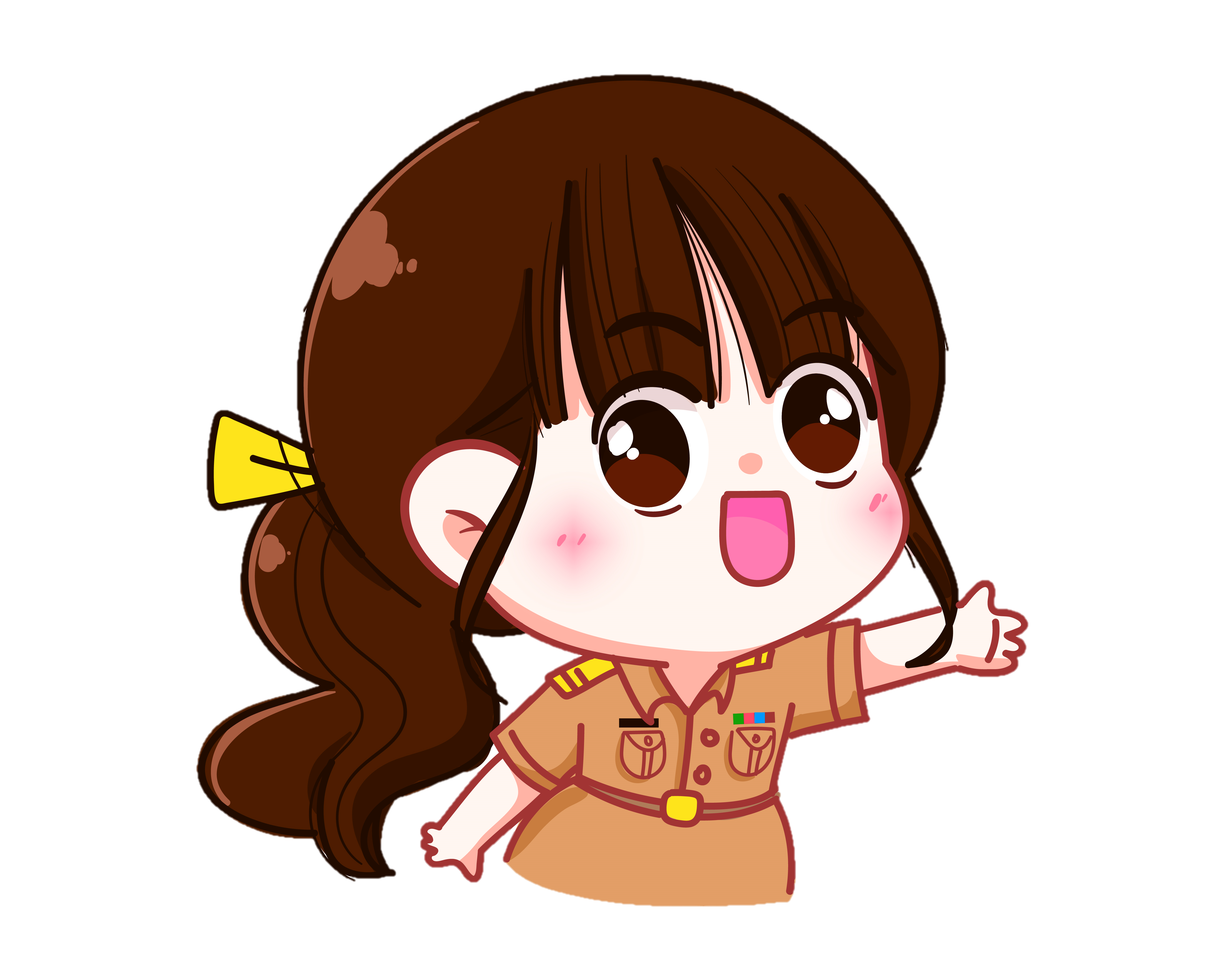 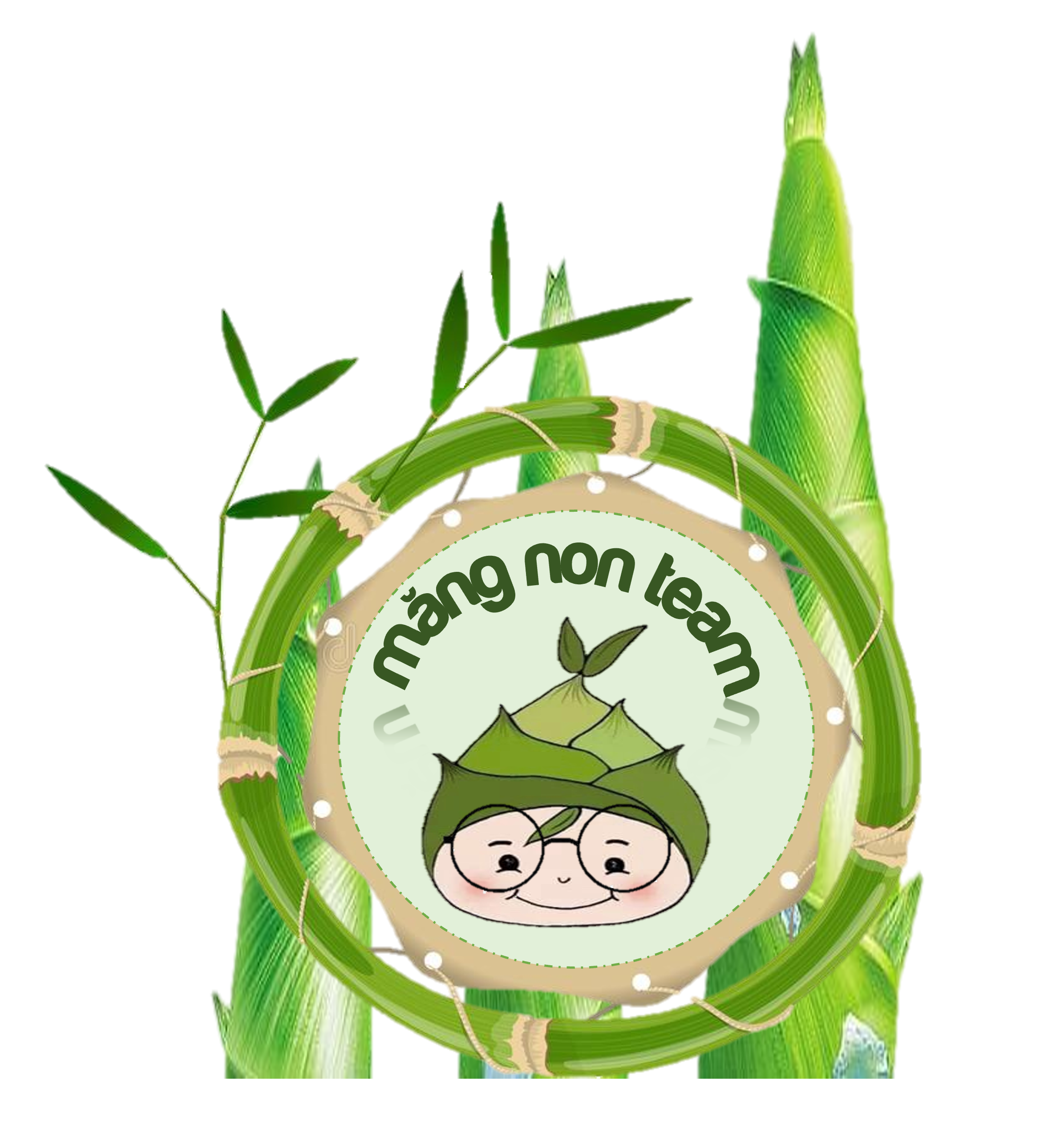 YÊU CẦU CẦN ĐẠT
- Tìm được từ chỉ hoạt động, chỉ sự vật


- Đặt được câu nêu hoạt động nói về việc em làm ở nhà.
01
02
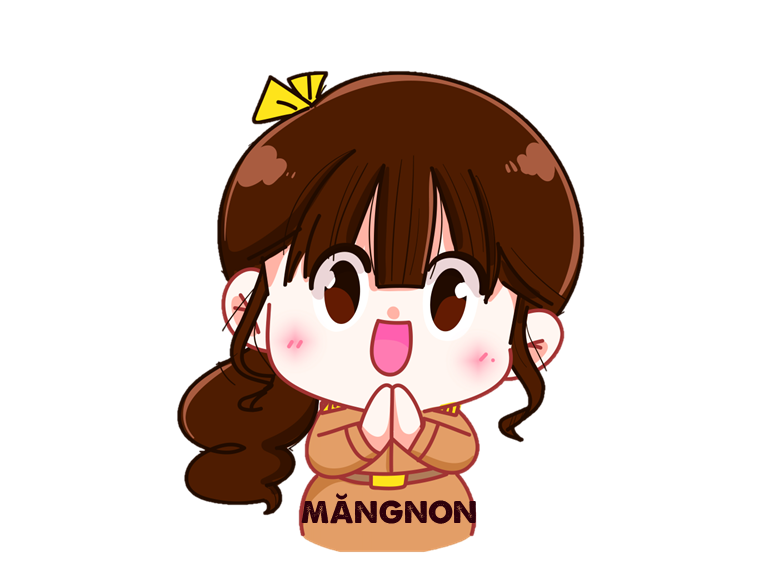 03
- Phát triển vốn từ chỉ hoạt động, chỉ sự vật.
Bài 1: Tìm và gọi tên các vật trong tranh
Cái giường
Cái ti vi
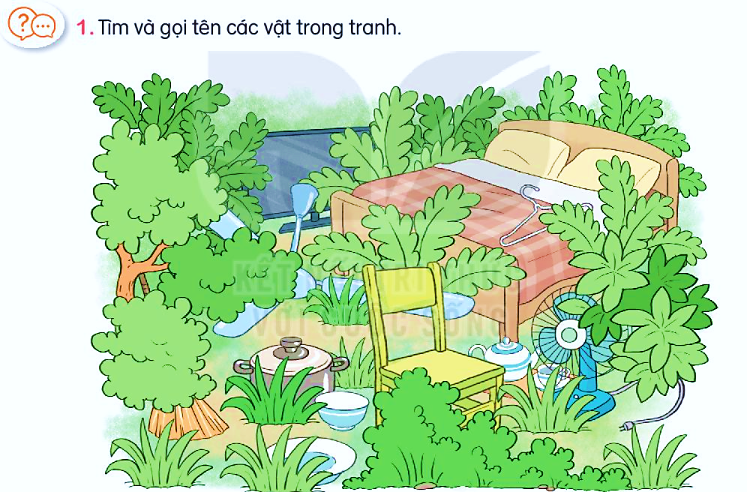 Cái gối
Cái quạt trần
Cái móc quần áo
Cái nồi
Cái chăn
Cái chén / bát
Cái quạt điện
Cái chổi
Cái ly/tách trà
Cái đĩa
Cái ghế
Cái ấm/bình trà
Bài 2: Tìm 3 – 5 từ ngữ chỉ hoạt động gắn với các vật trong tranh ở bài tập 1
Trò chơi
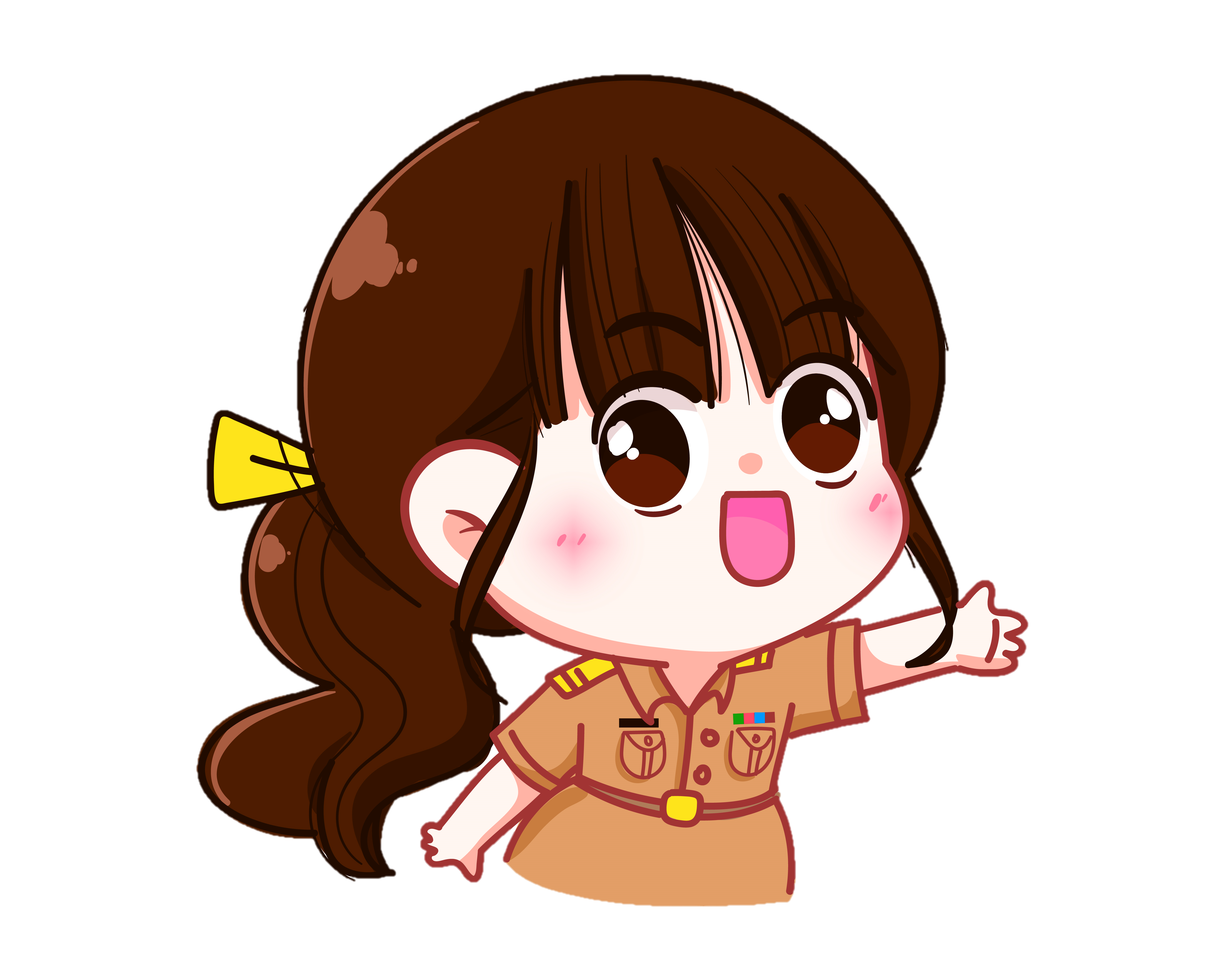 Em có biết
Hãy thảo luận theo nhóm đôi, tìm các từ chỉ hoạt động gắn với các vật có trên màn hình nhé !
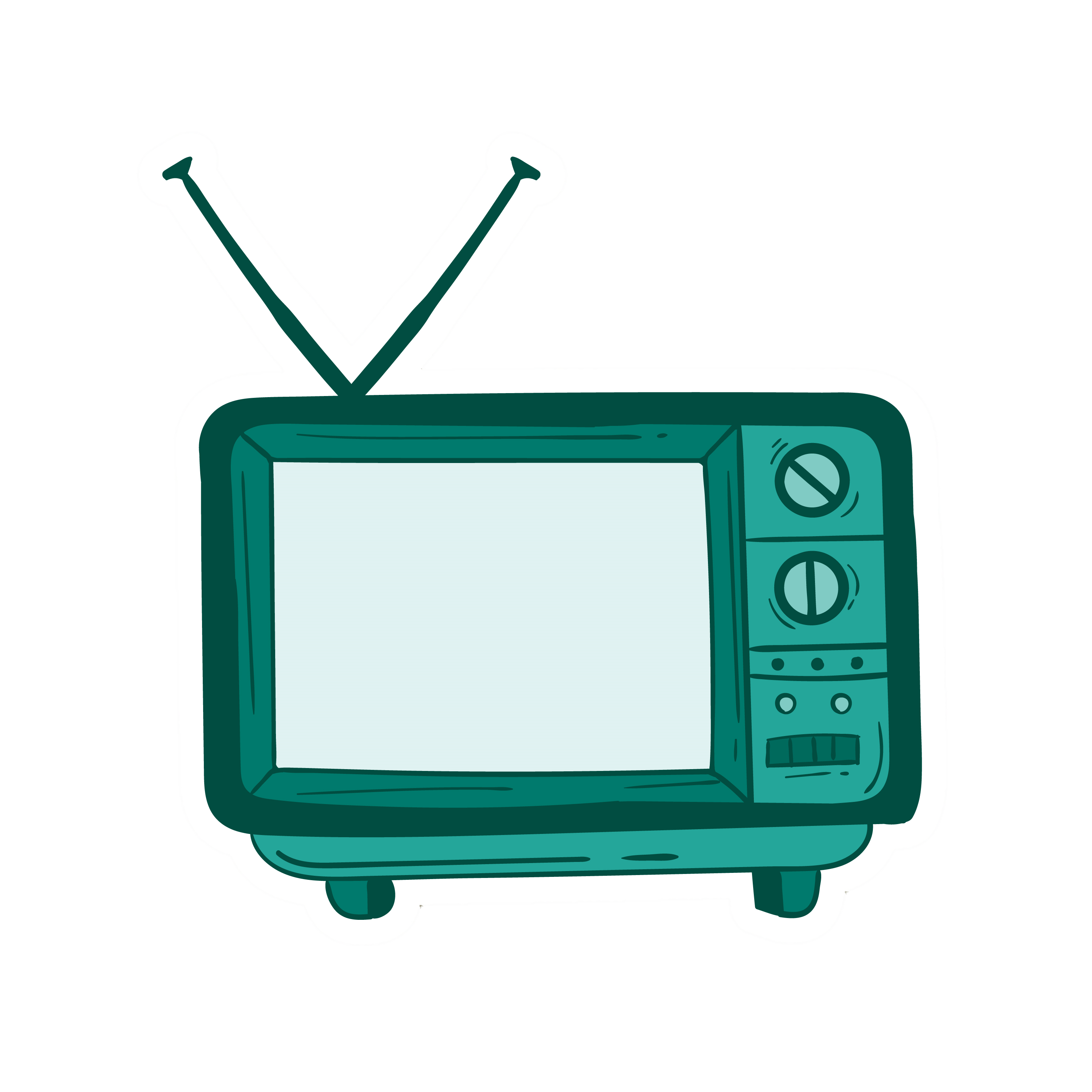 xem ti vi
mua ti vi
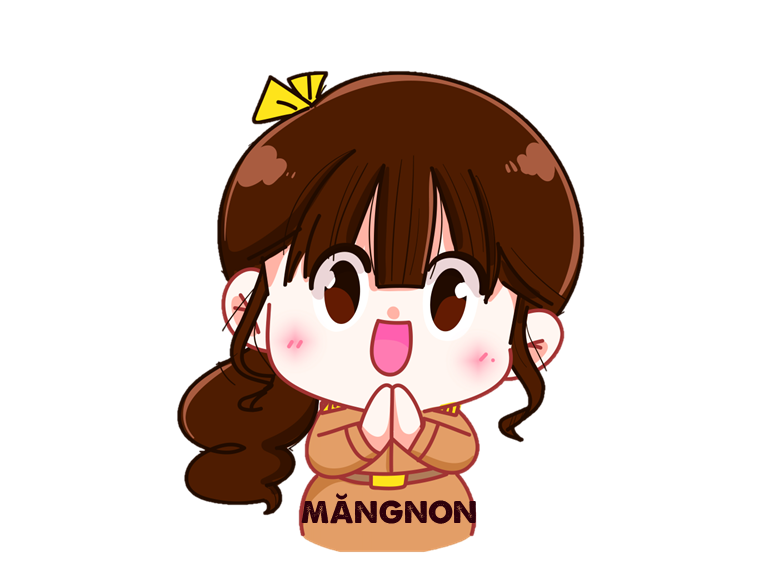 khiêng ti vi
Ti vi
Bài 2: Tìm 3 – 5 từ ngữ chỉ hoạt động gắn với các vật trong tranh ở bài tập 1
Trò chơi
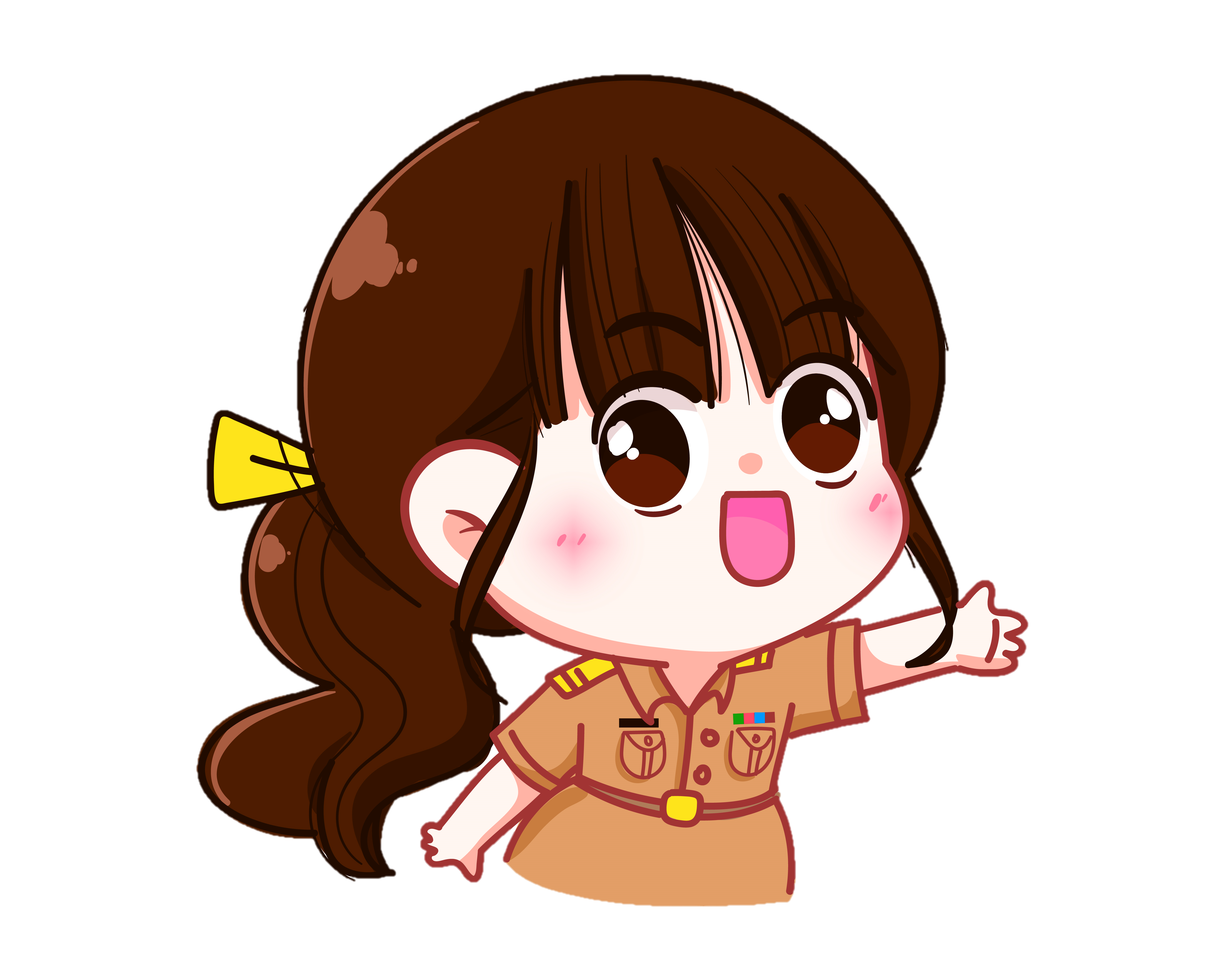 Em có biết
Giờ các em hãy nhìn ảnh và tìm các từ chỉ hoạt động gắn với các vật đó nhé !
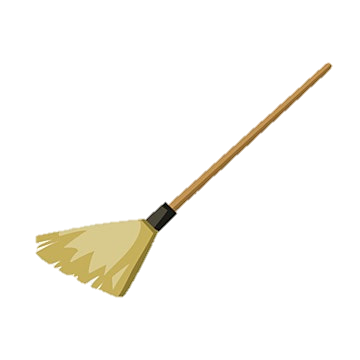 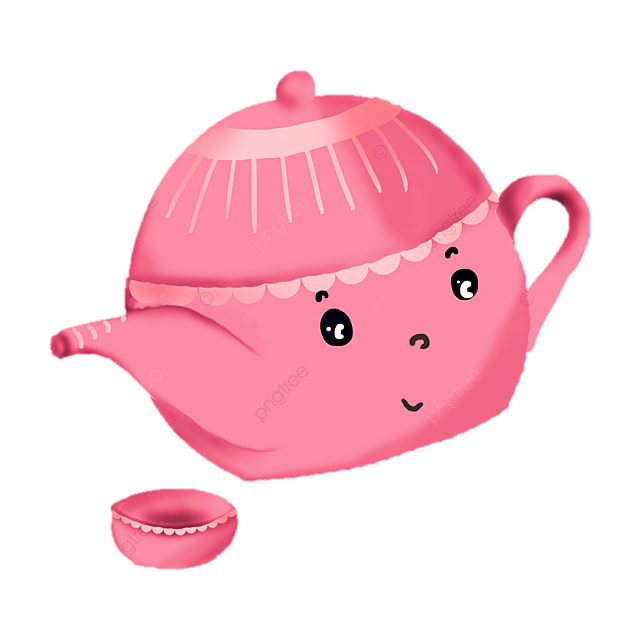 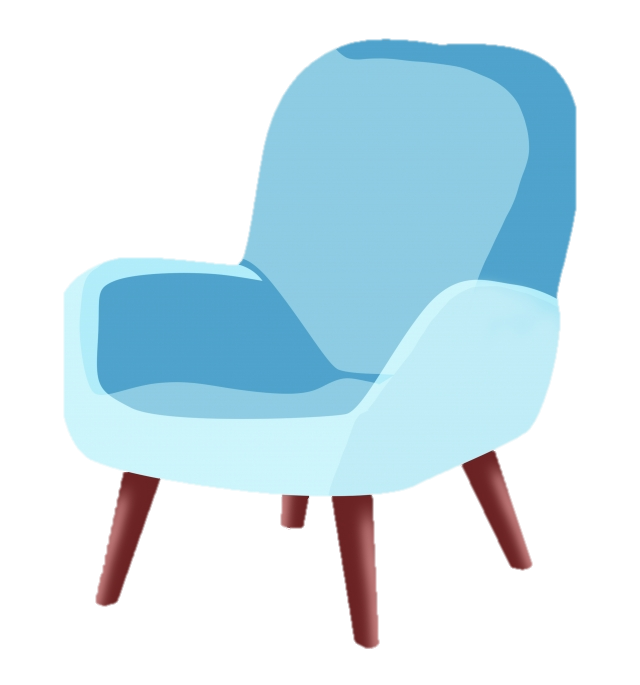 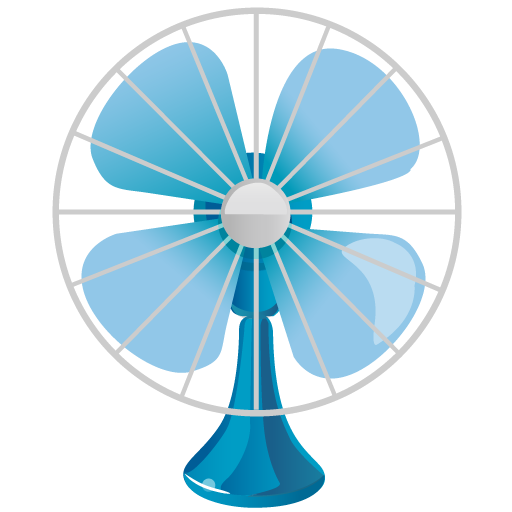 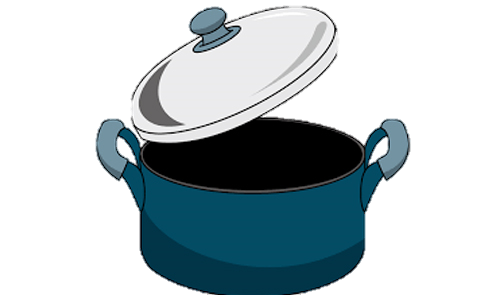 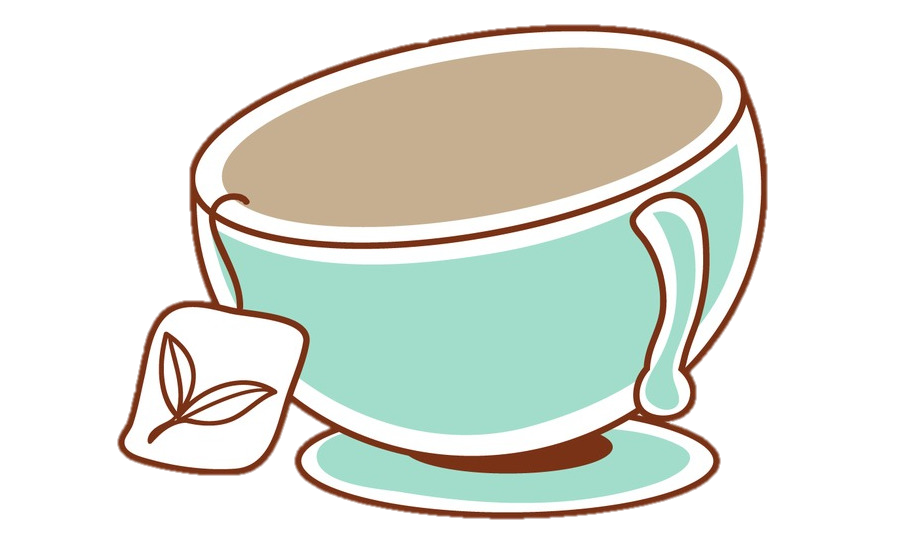 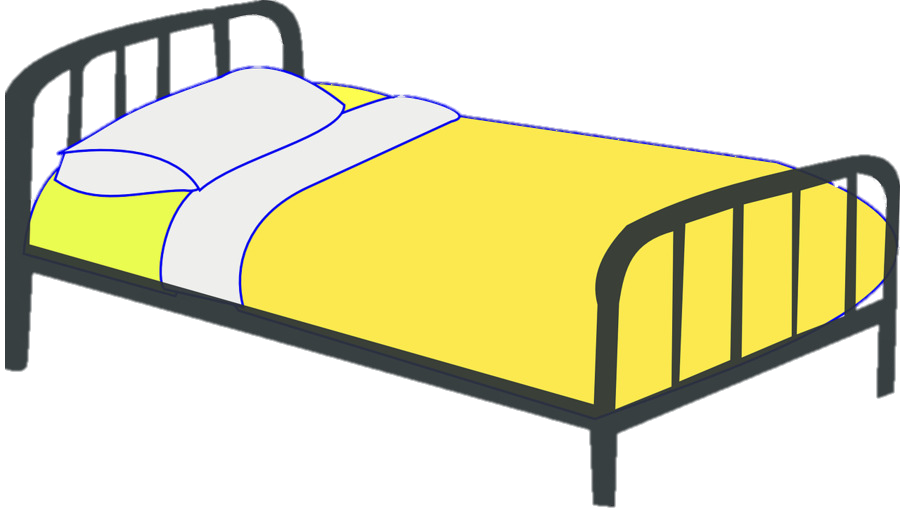 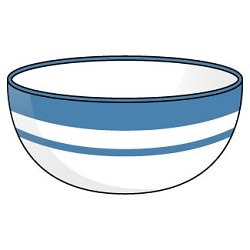 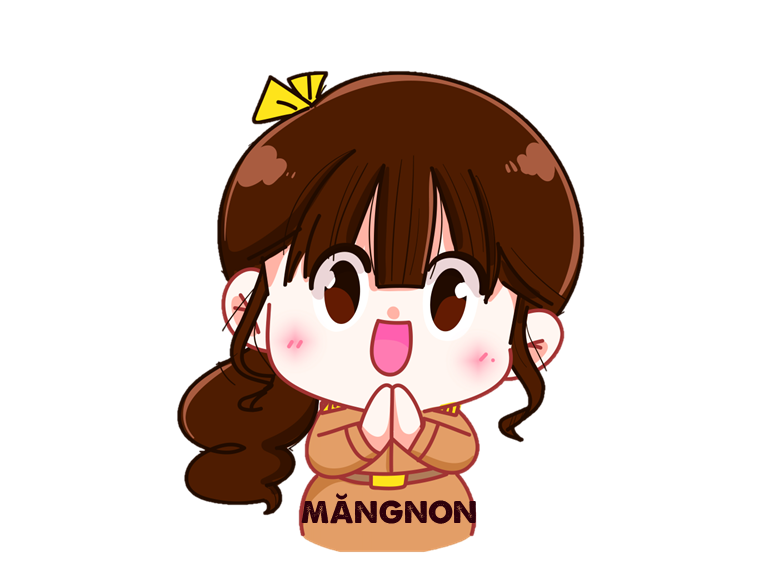 3
Đặt một câu nói về việc em làm ở nhà
M: Em quét nhà.
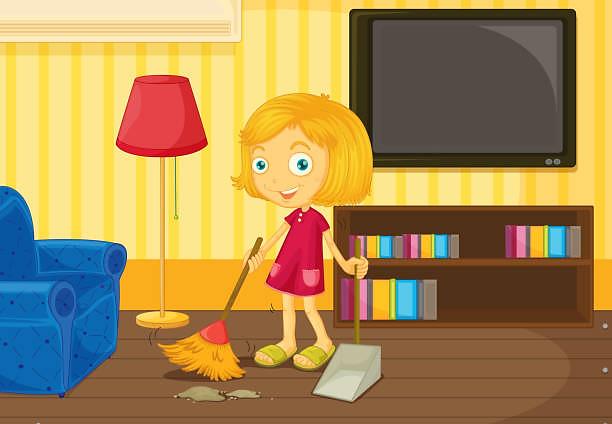 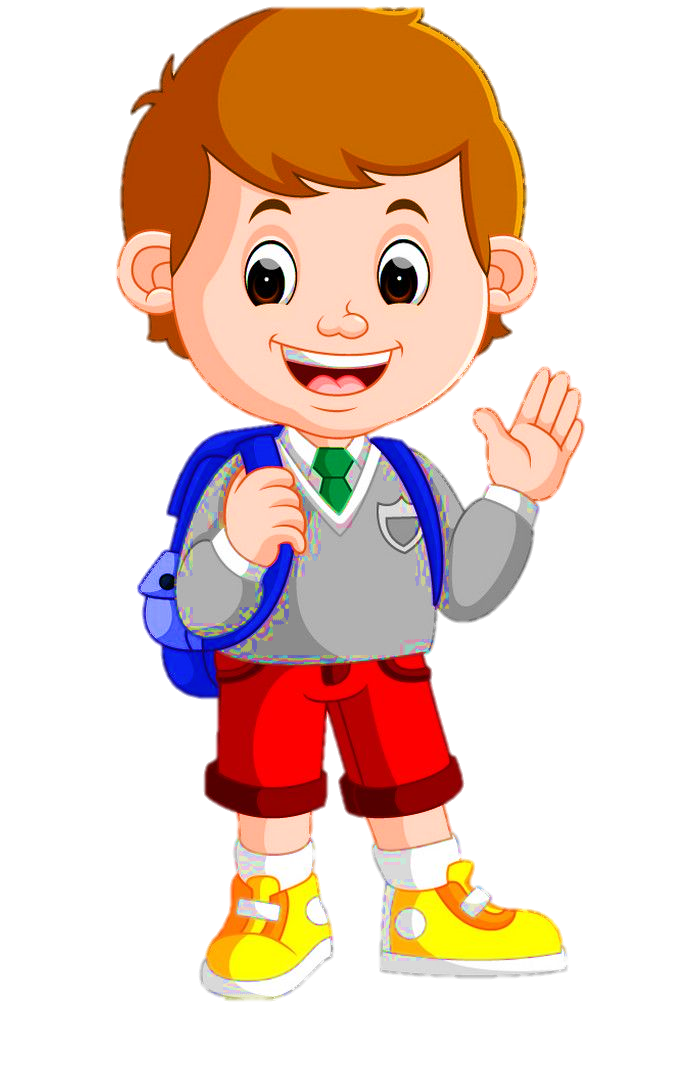 Bài 3: Đặt 1 câu nói về việc em làm ở nhà
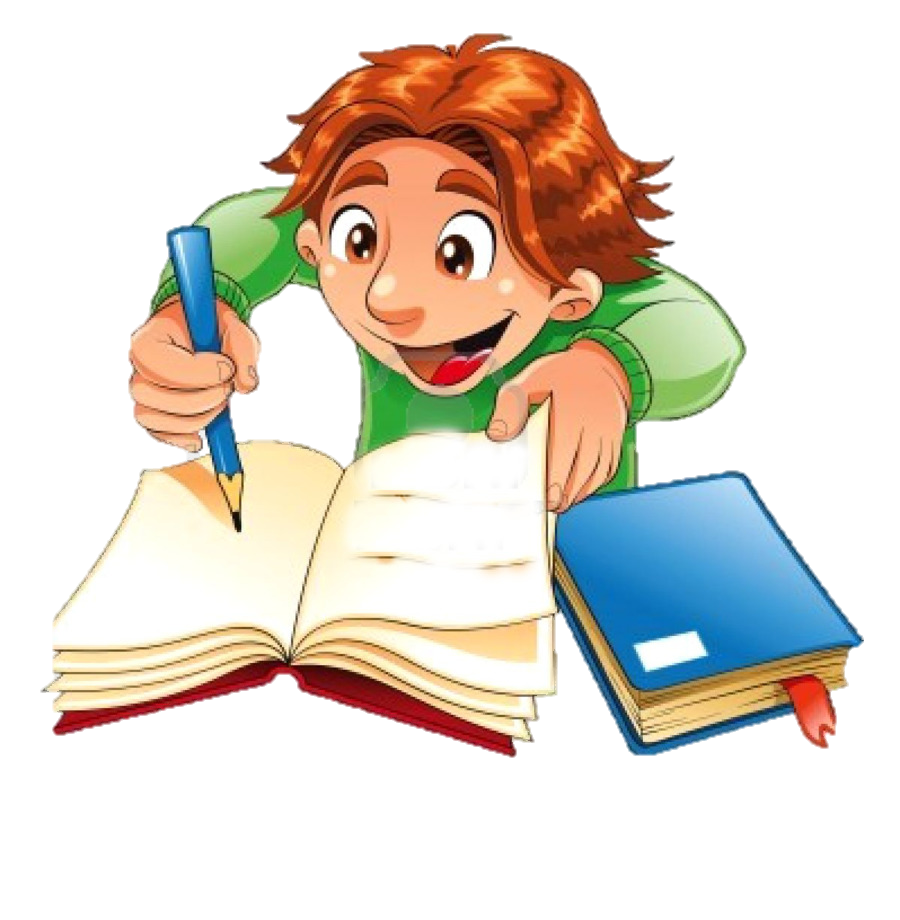 Em học bài.
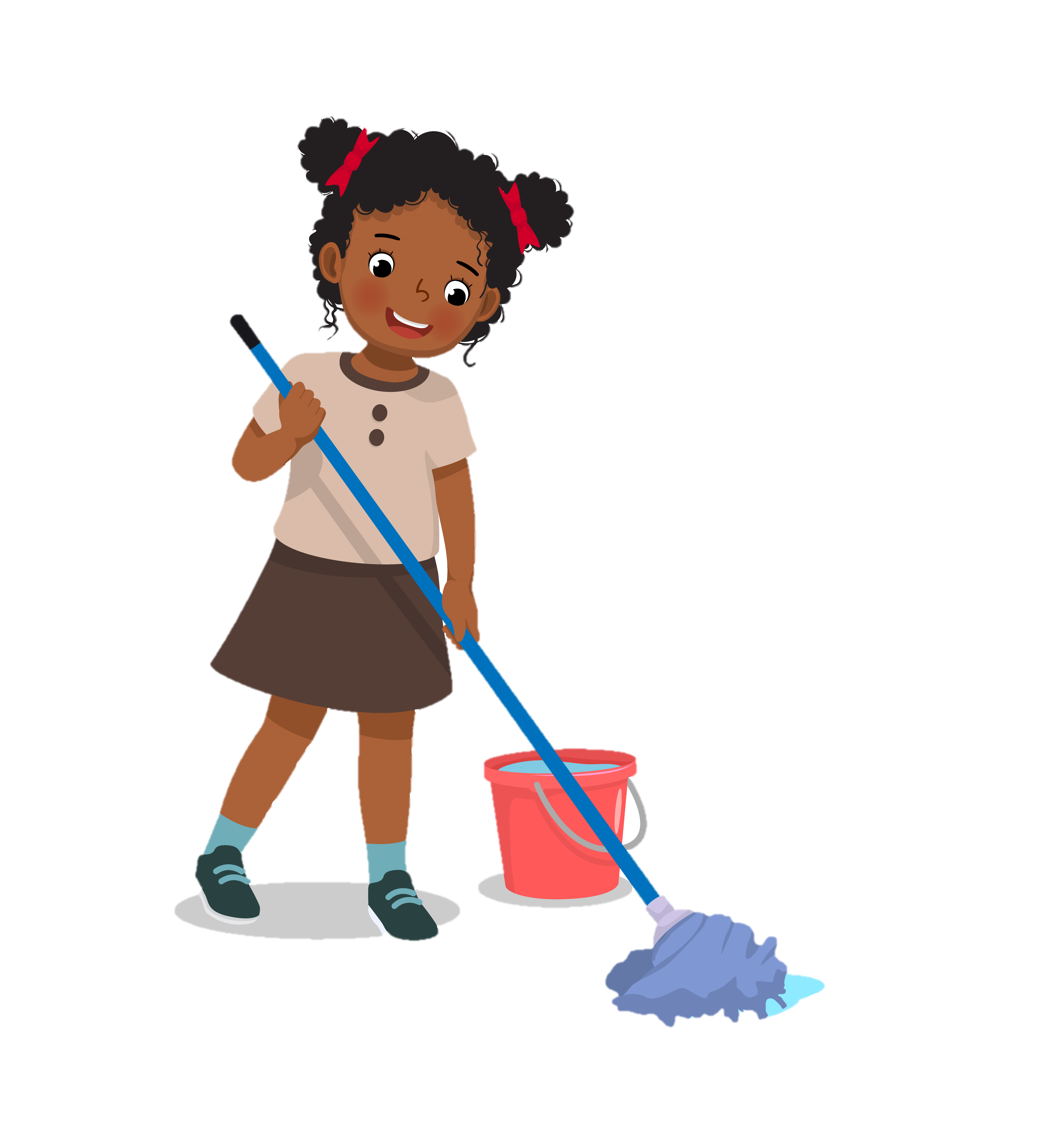 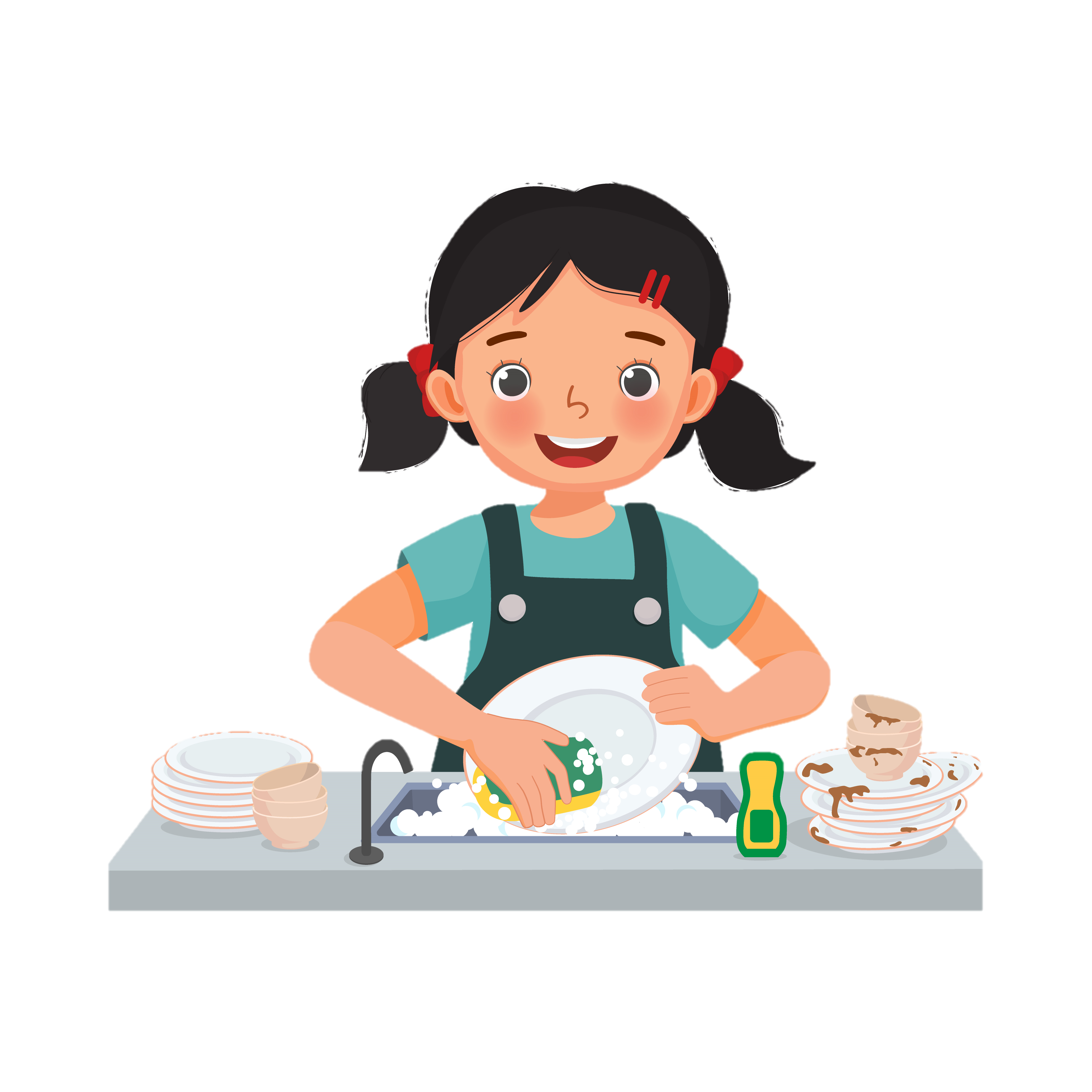 Em lau nhà.
Em rửa bát.
03
Dặn dò
Nhớ xem lại bài và làm bài tập trong Sách bài tập nhé.
Xem trước bài mới
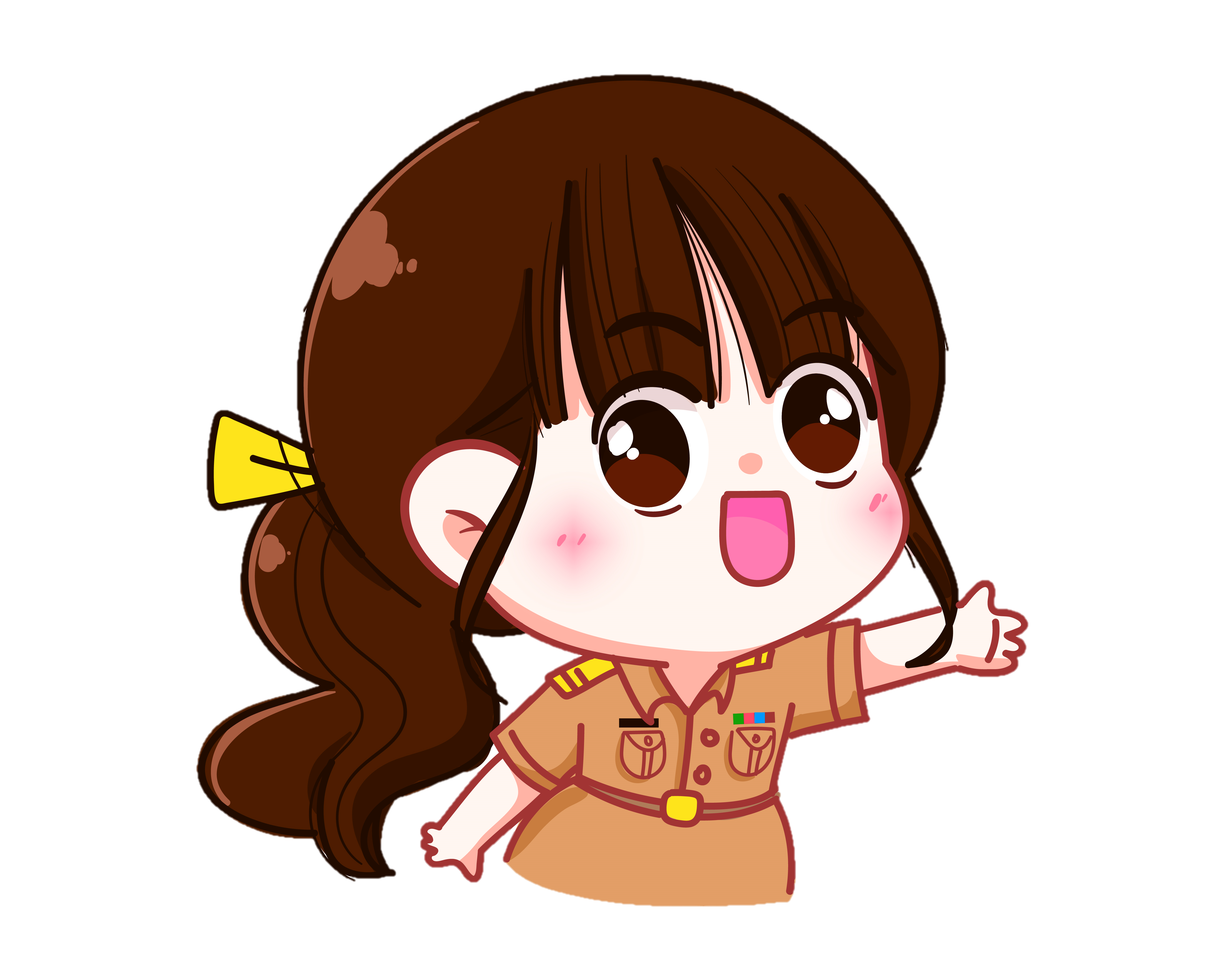 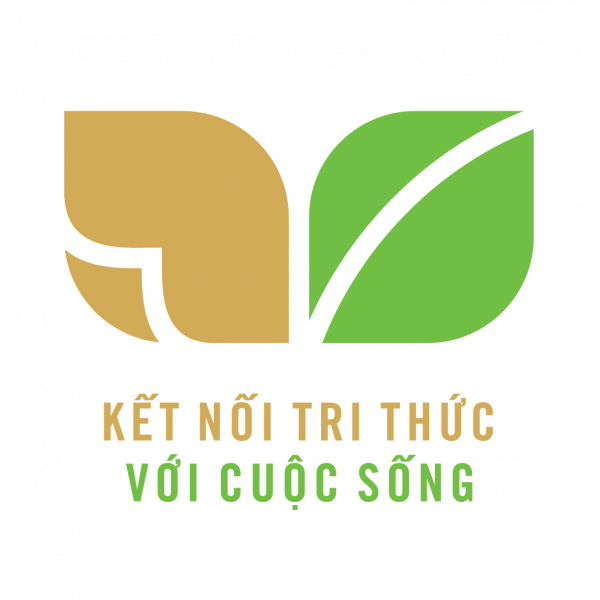 Chào tạm biệt
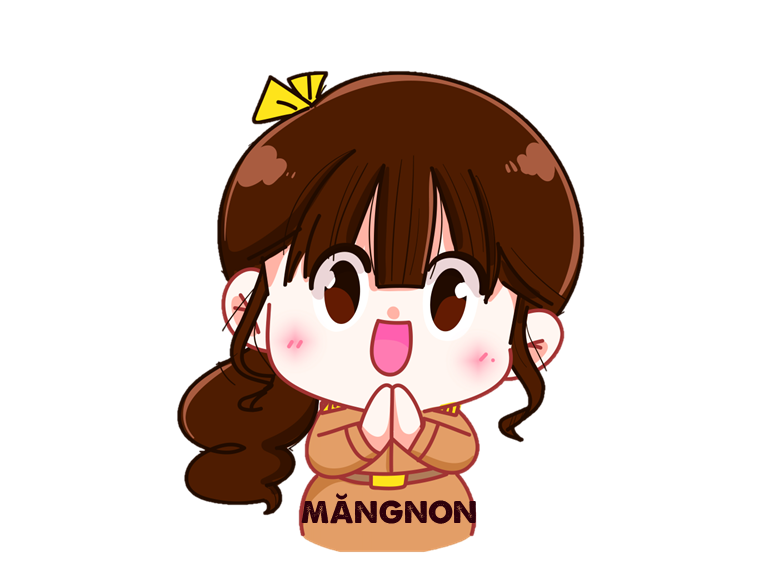